Arts plastiques
Pour un rayonnement manifeste
Pour une position
et un discours commun
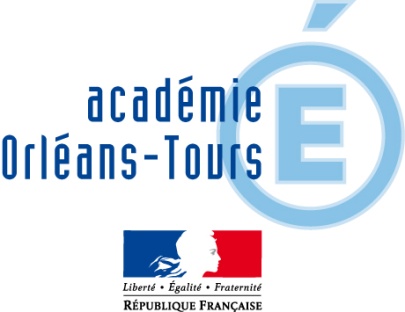 Alain MURSCHEL, IA-IPR d'arts plastiques de l’Académie d’Orléans-Tours.
Préambule :
Inspections : plan / préparation-accueil / accompagnement / évaluation
Questionnaire (125/365, soit 1/3 professeurs)
Le droit à l’image



Le site disciplinaire académique
L’article 9 du code civil : « Chacun a droit au respect de sa vie privée.... »
Le droit  d’autoriser ou non un tiers à fixer son image 
et d’utiliser, diffuser et la reproduire.  Le droit d’exploitation.
Fixation et diffusion sont donc deux actes différents. 
La classe est un lieu privé et le groupe de classes, identifiable et défini, 
ne peut être assimilé à une foule.
Autorisations (distinctes) des 2 représentants légaux pour un mineur.
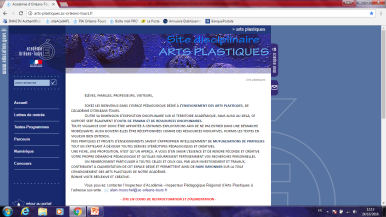 Alain MURSCHEL, IA-IPR d'arts plastiques de l’Académie d’Orléans-Tours.
Préoccupations :
Alain MURSCHEL, IA-IPR d'arts plastiques de l’Académie d’Orléans-Tours.
L’évaluation d’un programme soclé
dans une approche par compétences :
nouveautés.
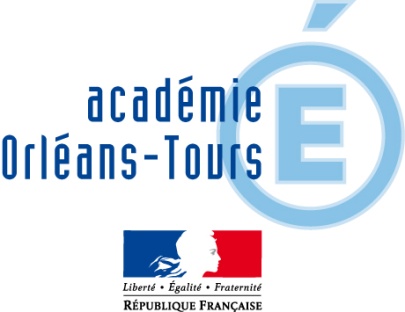 Alain MURSCHEL, IA-IPR d'arts plastiques de l’Académie d’Orléans-Tours.
Logique des nouvelles orientations éducatives : rappel
Cycles 3 et 4
Démarche transversale
Progression curriculaire
Evaluation par compétences
Inscription dans des PARCOURS
Programmes soclés
Démarche de projet
Nouvelles évaluations : DNB et LSU
Alain MURSCHEL, IA-IPR d'arts plastiques de l’Académie d’Orléans-Tours.
Où en est-on ?
Le LIVRET SCOLAIRE UNIQUE
du CP à la 3ème
MobilitéS
Langage-support
COMMUN
Assurer la
CONTINUITE
Uniformisation-normalisation sur un même territoire (national)
Le livret scolaire unique n’est pas un suivi des acquis des élèves au fil de l’eau,  ni un livret de compétences,  mais une collection de documents d’éléments signifiants,  à destination des familles mais aussi de professionnels.
Qu’attend t’on des élèves ?
Comment s’y prend t’on ?
Comment on le rend compte ?
Alain MURSCHEL, IA-IPR d'arts plastiques de l’Académie d’Orléans-Tours.
[Speaker Notes: Le contenu des bilans dans les deux diapositives suivantes (bilans périodiques et bilans de fin de cycles).
Les contenus présentés sont les contenus obligatoires : les bilans peuvent comporter des éléments supplémentaires au choix de l’établissement.]
Le LIVRET SCOLAIRE UNIQUE
du CP à la 3ème
Ce n’est plus situer l’élève au regard des autres,  mais par rapport aux objectifs déterminés, visés qu’on lui fixe : les a t-il atteints ?
- Qu’est-ce que l’élève a construit ?
- Qu’est-ce que le professeur peut rendre compte de l’acquis de l’élève ?
Dégager des actes d’objectivation en équipe ;
pas d’évaluation de fin de cycle, mais
se donner des outils et du temps;  les construire, pour se positionner  (collectivement) en fin de cycle.
Avoir des éléments signifiants pour se positionner au sein du bilan collégial
Entrées disciplinaires : un choix qui se veut cohérent
Les disciplines englobent le socle, les compétences, dans les programmes.
Alain MURSCHEL, IA-IPR d'arts plastiques de l’Académie d’Orléans-Tours.
[Speaker Notes: Le contenu des bilans dans les deux diapositives suivantes (bilans périodiques et bilans de fin de cycles).
Les contenus présentés sont les contenus obligatoires : les bilans peuvent comporter des éléments supplémentaires au choix de l’établissement.]
Une réforme pour une meilleure adhésion et réussite
de tous les élèves
- Transparence des critères d’évaluation
- Explicitation des attendus en amont
- Cohérence des critères au sein de l’équipe
Remettre en cause  le sentiment d’injustice et d’arbitraire
Renforcer le sentiment de compétence
- Auto-évaluation
- Évaluations formatives
Donner une réalité à la contrôlabilité de la tâche, capacité de l’élève à infléchir les résultats par son action
- Droit à l’erreur
- Entraînement
- Révisions
Alain MURSCHEL, IA-IPR d'arts plastiques de l’Académie d’Orléans-Tours.
Une réforme pour une meilleure adhésion et réussite
de tous les élèves
La notation
La compétence
- Changement de perception
- Approche d’accompagnement (palier)
- Autorité bienveillante
- Ancrage culturel et sociétal
- Approche compétitive (classification)
- Autorité : sanction-récompense
L’école évalue la performance de l’élève : la meilleure note pour le meilleur nageur !
L’école veille à ce que l’élève ne coule pas ! Mais permet aussi au meilleur nageur d’être performant.
12 ou 14/20 en évaluation de culture artistique : quel enjeu ?
L’élève à un niveau satisfaisant en culture artistique : quel enjeu ?
Alain MURSCHEL, IA-IPR d'arts plastiques de l’Académie d’Orléans-Tours.
Accompagnement personnalisé sur le temps d’arts plastiques
Document commun Alain MURSCHEL, IA-IPR d'arts plastiques et Éric MICHON , IA-IPR d’éducation musicale de l’Académie d’Orléans-Tours.
Alain MURSCHEL, IA-IPR d'arts plastiques de l’Académie d’Orléans-Tours.
Le LIVRET SCOLAIRE UNIQUE
du CP à la 3ème
Il regroupe :
les bilans de fin des cycles précédents
en première année d'un cycle, les bilans périodiques de la dernière année du cycle précédent ;
les bilans périodiques du cycle en cours ;
les attestations déjà obtenues : PSC1, ASSR 1 et 2, AER, attestation scolaire "savoir-nager" (ASSN).
Alain MURSCHEL, IA-IPR d'arts plastiques de l’Académie d’Orléans-Tours.
[Speaker Notes: Le contenu des bilans dans les deux diapositives suivantes (bilans périodiques et bilans de fin de cycles).
Les contenus présentés sont les contenus obligatoires : les bilans peuvent comporter des éléments supplémentaires au choix de l’établissement.]
Des bulletins aux bilans périodiques-fin de cycle
Ces bilans portent sur :
les acquis et les progrès de l'élève (8 composantes du socle)
les éléments du programme travaillés
les parcours éducatifs
les enseignements complémentaires (AP, EPI)
les éventuelles modalités spécifiques d'accompagnement.
des éléments de vie scolaire
partie communication avec les familles : dialogue

Ces bilans sont accompagnés d'une annexe de correspondance pour faciliter le dialogue avec les familles.
Eléments du livret (contrôle continu :  400 pts) pris en compte pour l'attribution du DNB et pour les choix d'affectation des élèves.
Où en est l’élève ?
Alain MURSCHEL, IA-IPR d'arts plastiques de l’Académie d’Orléans-Tours.
[Speaker Notes: Le détail de l’évaluation des niveau de maîtrise du socle commun en diapositive suivante : les bilans de fin de cycle]
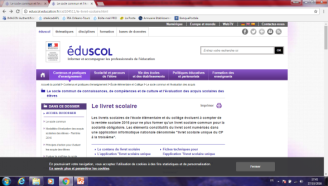 http://eduscol.education.fr/pid23410-cid103747/college-des-bulletins-aux-bilans.html
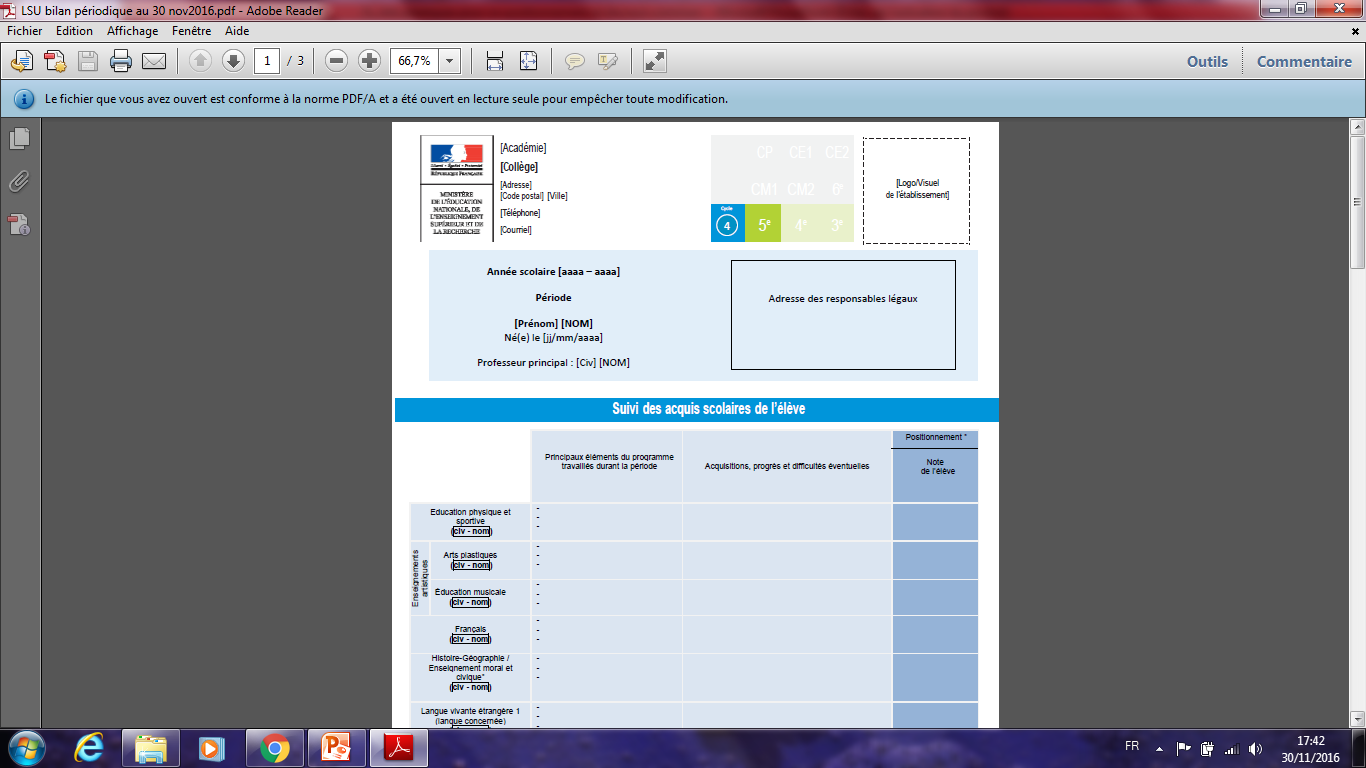 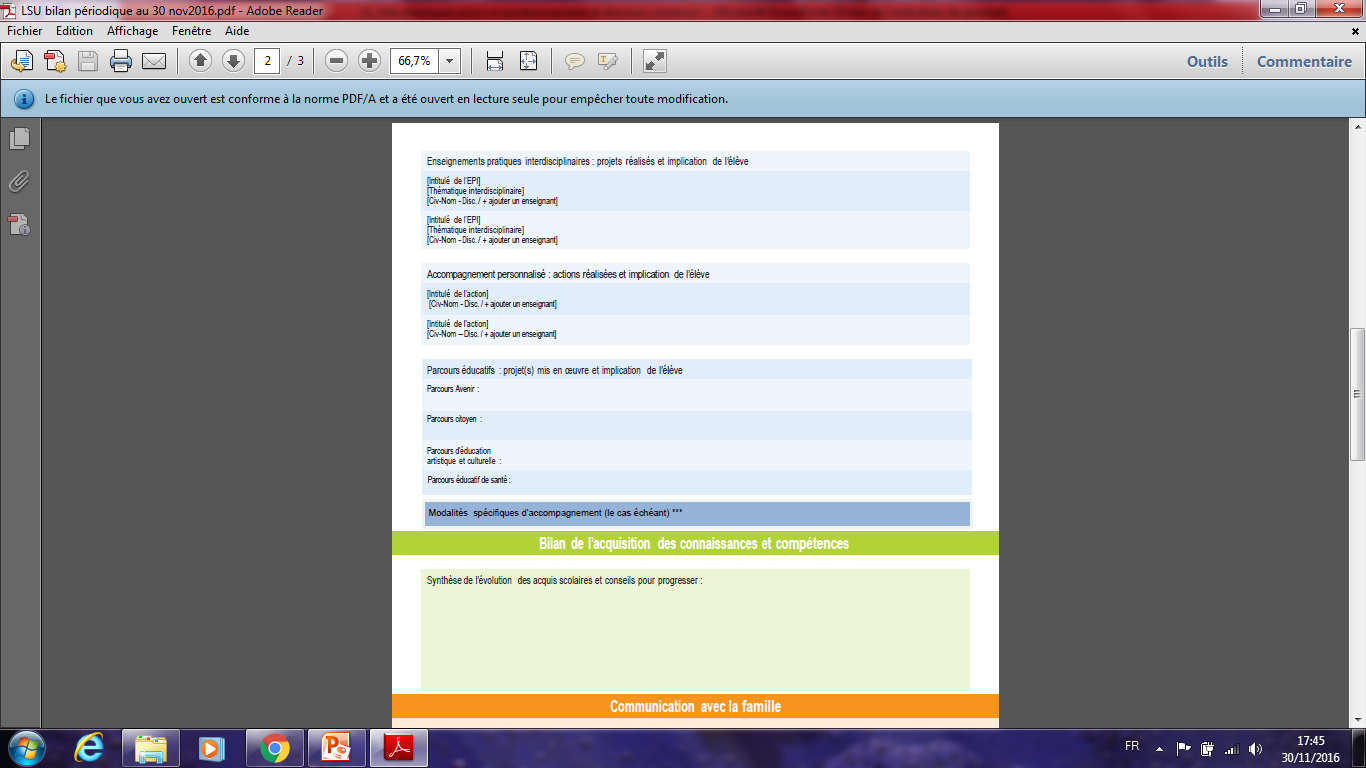 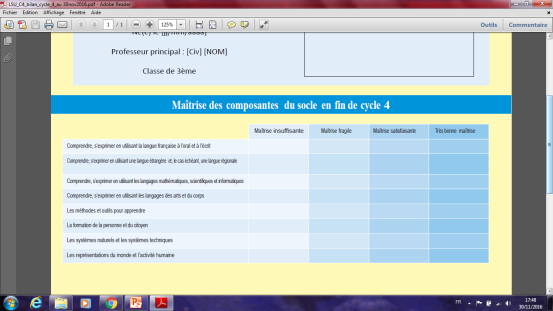 Alain MURSCHEL, IA-IPR d'arts plastiques de l’Académie d’Orléans-Tours.
[Speaker Notes: Les formes de l’évaluation doivent, de préférence, être variées ; une concertation préalable permettra de s’en assurer.
La restitution peut, elle aussi, être de différents types : notes, positionnement de tout type au regard des objectifs d’apprentissage de la période. Attention le positionnement doit se faire en sixième sur une échelle à quatre niveaux, et pour le cycle 4 les applications tierces ne seront interfacées avec l’application nationale que si le positionnement s’effectue sur 4 niveaux.]
En fin de cycle, restitution obligatoire des niveaux de maîtrise :
4 objectifs du premier domaine
4 autres domaines
= 8 composantes du socle commun
dont la maîtrise doit être acquise 
à un niveau satisfaisant.
Comprendre, s’exprimeren utilisant la langue française à l’oral et à l’écrit
Comprendre, s’exprimer en utilisant une langue étrangère et, le cas échéant, une langue régionale
Comprendre, s’exprimeren utilisant les langages mathématiques, scientifiques et informatiques
Comprendre, s’exprimeren utilisant les langagesdes arts et du corps
Réécriture des 5 domaines de formation visés
4. Les systèmes naturels et les systèmes techniques
5. Les représentations du monde et l’activité humaine
3. La formation de la personne et du citoyen
2. Les méthodes et outils pour apprendre
1. Les langages pour penser et communiquer
Alain MURSCHEL, IA-IPR d'arts plastiques de l’Académie d’Orléans-Tours.
[Speaker Notes: La maîtrise de chaque domaine ne peut être compensée par la maîtrise d’un autre domaine.
Les quatre « objectifs de connaissances et de compétences pour la maîtrise du socle commun » du domaine 1 ne sont pas compensables entre eux.
Page de présentation du socle commun : http://www.education.gouv.fr/cid88125/qu-apprendront-les-eleves-de-6-a-16-ans-a-la-rentree-2016-decouvrez-le-socle-commun-de-connaissances-de-competences-et-de-culture.html&xtmc=soclecommun&xtnp=1&xtcr=5]
Nouveau socle commun de connaissances de compétences et de culture
Cycle 3
Alain MURSCHEL, IA-IPR d'arts plastiques de l’Académie d’Orléans-Tours.
Nouveau socle commun de connaissances de compétences et de culture
Cycle 4
Alain MURSCHEL, IA-IPR d'arts plastiques de l’Académie d’Orléans-Tours.
Ensemble des compétences disciplinaires
Cycle 3
Cycle 4
Alain MURSCHEL, IA-IPR d'arts plastiques de l’Académie d’Orléans-Tours.
Compétences : outils, support d’évaluation progressive
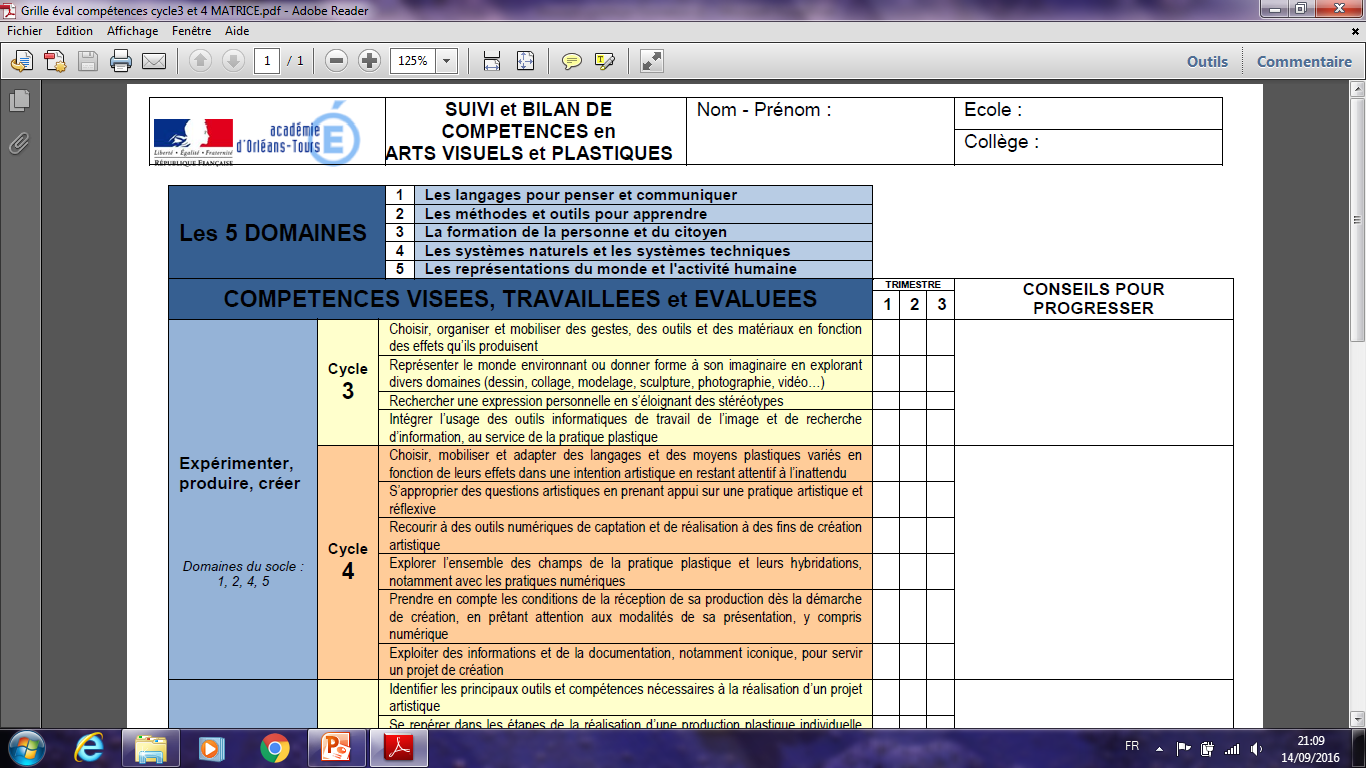 SUIVI DES COMPETENCES EVALUEES EN ARTS PLASTIQUES
Principe de réitération
Il ne s’agit donc pas aujourd’hui de s’attarder (et donc se freiner) 
sur le « comment je valide toutes les compétences », 
mais plutôt sur le « comment je construis le cours à partir de quelques compétences »  !
Pour vous rassurer…les professeurs des écoles pratiquent cette évaluation depuis un moment !
Alain MURSCHEL, IA-IPR d'arts plastiques de l’Académie d’Orléans-Tours.
Correspondances socle – discipline Arts plastiques : positionner notre contribution
Alain MURSCHEL, IA-IPR d'arts plastiques de l’Académie d’Orléans-Tours.
Notation – compétences,  jeu de miroir
Transformer,  par exemple,  les critères d’évaluation  (la notation) en compétences à atteindre.

	« Pertinence dans le prélèvement des éléments iconiques 
	au sein de la production :  /5pts »



	Compétence :  « Exploiter des informations et de la documentation, 			          notamment iconique, pour servir un projet de création »



Ce barème sur 5 pts peut donc se traduire par un ‘‘niveau de maîtrise’’ formateur (et non sur un constat final s’inspirant du DNB ou du LSU) :
Alain MURSCHEL, IA-IPR d'arts plastiques de l’Académie d’Orléans-Tours.
Compétences :  fondations d’une séquence
Il s’agit de bâtir une séquence, en partant d’un constat, d’un objectif à atteindre, d’une compétence à faire éprouver :

	Je n’utilise pas (suffisamment) d’outils et de supports photo-vidéo-	numériques* au sein de mes propositions de séquences.

	Les (des) élèves ne maîtrisent pas de logiciels, d’appareils*,
	à des fins de création.

	Je n’ai pas ce type d’équipement (informatique) dans ma salle,
	Je ne vais (jamais) dans une salle équipée informatiquement 
	au sein de mon établissement. Je ne fais pas de demande d’acquisition.

Pourtant je suis attendu sur l’évaluation d’une telle compétence :
	
	« Recourir à des outils numériques de captation et de réalisation 
	à des fins de création artistique »

L’élève maîtrise t-il alors de tels outils (sur la séance, sur la durée, la répétition ?)
Alain MURSCHEL, IA-IPR d'arts plastiques de l’Académie d’Orléans-Tours.
Notation ou compétences ?
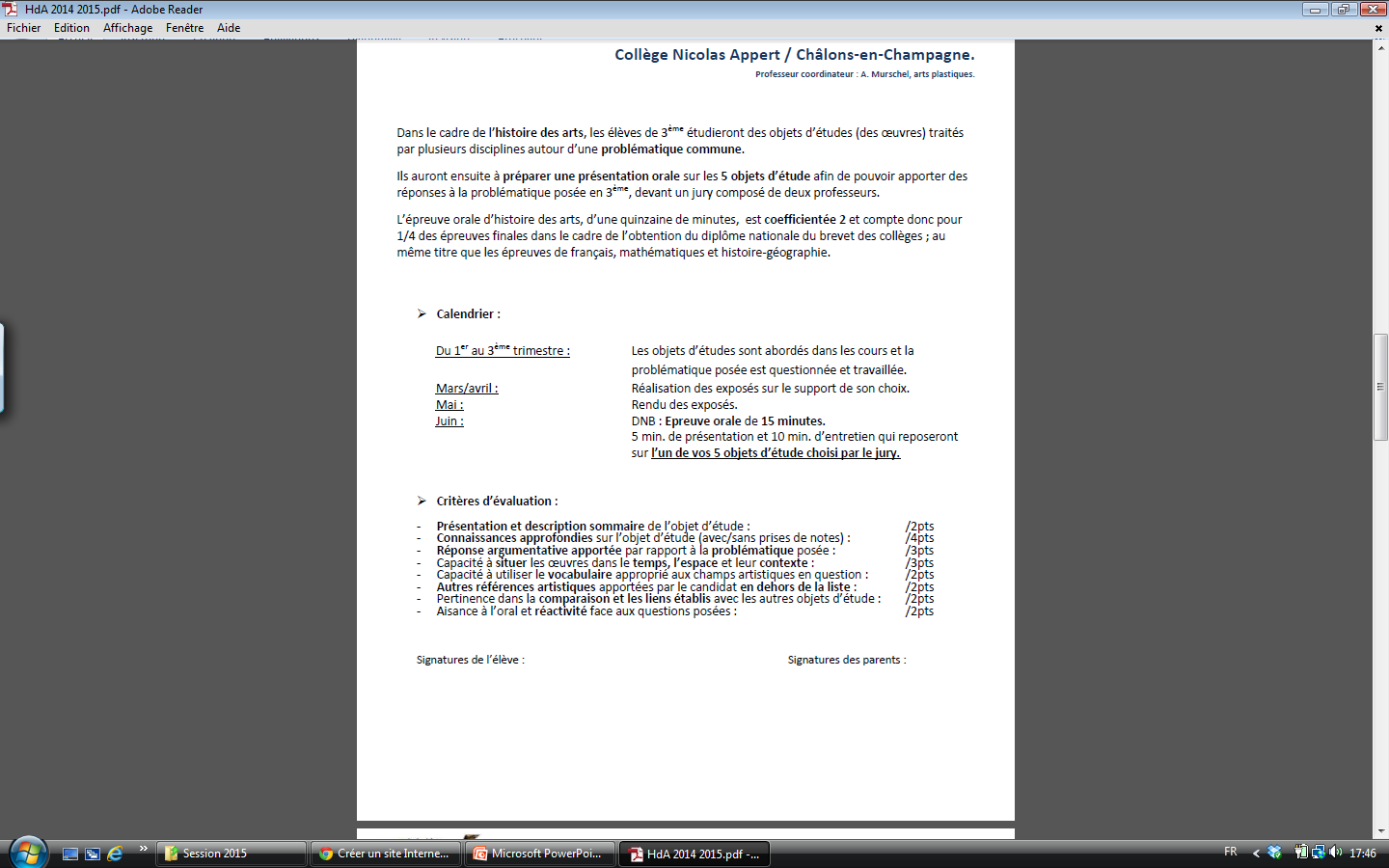 Aucun 
	    contenu   Insuffisant     Fragile      Moyen  Correct    Satisfaisant    Excellent
BONUS
Expert-brillant
la notation repose ainsi sur des compétences en filigrane
Alain MURSCHEL, IA-IPR d'arts plastiques de l’Académie d’Orléans-Tours.
Composantes : inhérentes aux séquences
On ne peut pas tout évaluer en même temps !

Il ne vous est pas demandé de remplir,  cocher,  des tableaux et cases sans fins, ni d’adopter une évaluation chronophage.

Si déjà chacune des trois composantes est représentée une fois dans chacune des premières séquences élaborées, la démarche d’évaluation raisonnée, équilibrée et objectivée est en marche !
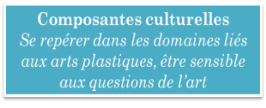 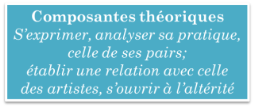 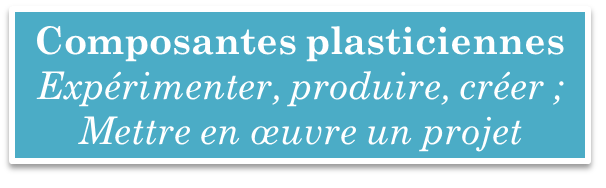 Une liaison entre cycles à échafauder
progressivement dans le temps et l’espace
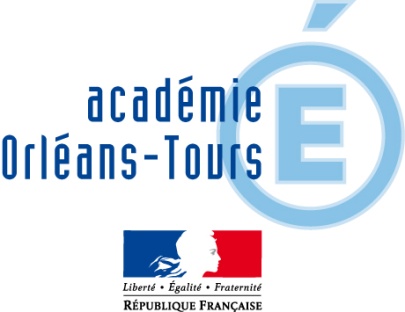 Alain MURSCHEL, IA-IPR d'arts plastiques de l’Académie d’Orléans-Tours.
Liaisons entre cycles 3 et 4
Ce qui est (déjà) écrit
Séquences de cours
Programmes communs
(de cycle)
Notion de projet(s)
Histoire 
des arts
Approche et évaluation par compétences
PONT-PASSERELLE-TRANSITION
Visites, journées découvertes,
sorties
Support commun
Co-intervention dans les 
deux sens
Observations dans les deux sens
Expositions
…
Ce qui sera à écrire (encore)
Alain MURSCHEL, IA-IPR d'arts plastiques de l’Académie d’Orléans-Tours.
[Speaker Notes: Préciser qu’il n’y a pas d’ordre particulier. Parler de la cohérence et la progression]
Nouvelle structure des programmes
Cycle 3
Questions
Alain MURSCHEL, IA-IPR d'arts plastiques de l’Académie d’Orléans-Tours.
[Speaker Notes: Préciser qu’il n’y a pas d’ordre particulier. Parler de la cohérence et la progression]
Nouvelle structure des programmes
Cycle 4
Questions
Alain MURSCHEL, IA-IPR d'arts plastiques de l’Académie d’Orléans-Tours.
[Speaker Notes: Préciser qu’il n’y a pas d’ordre particulier. Parler de la cohérence et la progression]
Progression et réitération dans les programmes : logique graduelle des questions
Points de convergences et liens entre les cycles
Lier au socle commun par l’évaluation par compétences.
Cycle 3
Cycle 4
Alain MURSCHEL, IA-IPR d'arts plastiques de l’Académie d’Orléans-Tours.
[Speaker Notes: Préciser qu’il n’y a pas d’ordre particulier. Parler de la cohérence et la progression]
Progression et réitération dans les programmes : logique graduelle des questions
Points de convergences et liens entre les cycles
Alain MURSCHEL, IA-IPR d'arts plastiques de l’Académie d’Orléans-Tours.
[Speaker Notes: Préciser qu’il n’y a pas d’ordre particulier. Parler de la cohérence et la progression]
Progression et réitération dans les programmes : logique graduelle des questions
Cycle 3
Points de convergences et liens entre les cycles
Cycle 4
Alain MURSCHEL, IA-IPR d'arts plastiques de l’Académie d’Orléans-Tours.
[Speaker Notes: Préciser qu’il n’y a pas d’ordre particulier. Parler de la cohérence et la progression]
Une démarche de progression
mais au sein d’une PRATIQUE qui est centrale
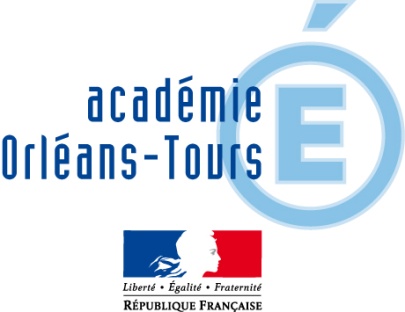 Alain MURSCHEL, IA-IPR d'arts plastiques de l’Académie d’Orléans-Tours.
Nécessité et positionnement disciplinaire
Notre enseignement doit donner la part belle à LA PRATIQUE

Nous sommes des « plasticien(ne)s » avant tout !

C'est par les questions que porte la pratique que la culture artistique et un recul théorique sont convoquées.

Les références doivent servir la pratique mis en œuvre : à quel(s) moment(s) je montre les œuvres ? En amont, pendant ou en fin de pratique et quelles incidences alors sur les pratiques effectuées ?

L’interrelation et le dialogue pratique-culture doit être problématisé dans des situations de cours questionnantes et non occupationnelles ou « A la manière de ». 

Il faut donc apporter toute vigilance à ce que la pratique mise en œuvre reste questionnante.

Les arts plastiques restent en éveils face aux nouvelles formes de pratiques et évolutions artistiques.
Alain MURSCHEL, IA-IPR d'arts plastiques de l’Académie d’Orléans-Tours.
Notre enseignement ne repose plus sur une répartition ‘‘artificielle’’ des notions, contenus par niveau,  mais  sur une logique de ‘‘réitération progressive’’
Allons-y progressivement; au rythme de l’élève !
Ce savoir est progressivement maîtrisé (non plus simple tâtonnement) et l’élève parvient à franchir chaque obstacle.
On quitte les pratiques bidimensionnelles. Quels réitérations et transferts des savoirs précédents pour résoudre un problème plastique, une question artistique ? "Un mètre carré de plus est plus bleu qu'un centimètre carré de bleu" ? Qu'est-ce que cela mobilise dans une pratique/ Que nous enseigne sur l'art et l'œuvre un tel propos de Matisse ?
Un (même) savoir abordé à différents moments de la formation (trim., année, cycle,…).
Quelles questions/quels effets/quels sens... sont emportés par la relation geste(s)/outil(s)/support(s) ?
Incidences de l'instrument (taille/précision...)
sur la trace, une représentation,...
Ce savoir est ensuite approfondi et éclairé de façon différente 
à chaque fois qu’il est (re)travaillé, repris.
Interactions matérialité de la couleur (fluidité, épaisseur, opacité, matité, brillance...) et du support (plan ou non, lisse ou non, traditionnel ou non...) dans la sollicitation ou l'invention de processus de travail pour peindre... 
Quelles adaptions/inventions des rapports entre représentation/geste/instrument ?
Gestion 
Outils
palette
Gestion 
Outils
palette
Gestion 
Outils
palette
Gestion 
Outils
palette
Matérialité de la peinture
Mélanges
Peinture
eau
Matérialité de la peinture
Mélanges
Peinture
eau
Nuancier
Aplat
Il faut donc penser aux formulations qui les initient et les encadrent ou les formalisent, ainsi qu’à renouveler régulièrement les situations d’apprentissages à travers l’espace, le temps, la matérialité, l’organisation du travail, les activités.
Afin d’élaborer des situations et des conditions ADAPTEES d’apprentissage 
permettant à TOUS les élèves d’acquérir des savoirs et des compétences
de plus en plus ambitieux, complexes et maîtrisés.
Alain MURSCHEL, IA-IPR d'arts plastiques de l’Académie d’Orléans-Tours.
Une fiche de progression, exemple :
Alain MURSCHEL, IA-IPR d'arts plastiques de l’Académie d’Orléans-Tours.
Progression et réitération dans les programmes : logique graduelle des questions
Points de convergences et liens à l’intérieur d’un cycle
Cycle 4
Alain MURSCHEL, IA-IPR d'arts plastiques de l’Académie d’Orléans-Tours.
[Speaker Notes: Préciser qu’il n’y a pas d’ordre particulier. Parler de la cohérence et la progression]
Une notion phare
Créer un projet de 
PARCOURS DE FORMATION 
pour les élèves 
 (au sein du cycle)
Projet
Encourager LA DEMARCHE DE PROJET chez les élèves
Les PROJETS de REALISATIONS PLASTIQUES 
et leurs PRESENTATIONS
PROJETS d’EDUCATION ARTISTIQUE et CULTURELLE (PEAC) et de PARCOURS
Alain MURSCHEL, IA-IPR d'arts plastiques de l’Académie d’Orléans-Tours.
Nouveaux programmes et ressources d’accompagnement
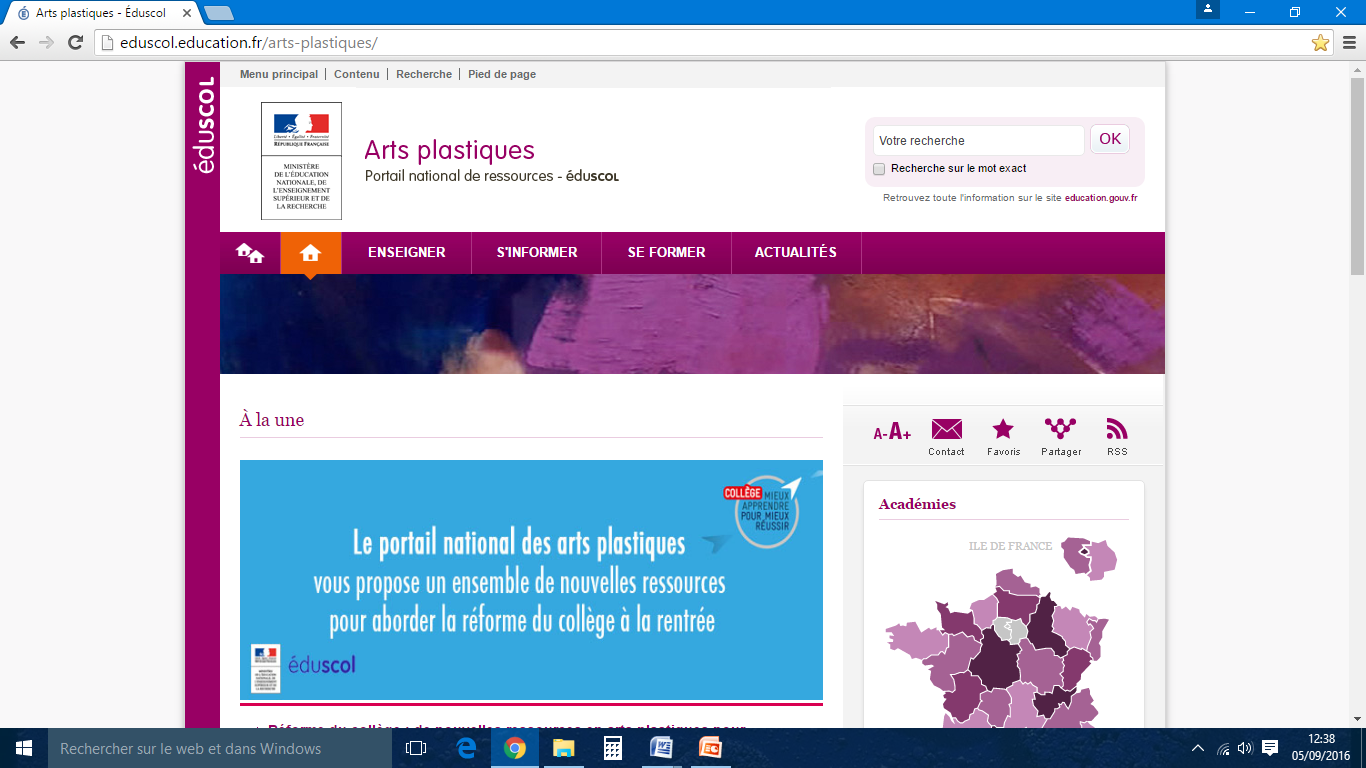 Les nouveaux programmes :
http://eduscol.education.fr/arts-plastiques/actualites/actualites/article/nouveaux-programmes-du-college.html

Ressources d’accompagnement des nouveaux programmes : 
http://eduscol.education.fr/arts-plastiques/actualites/actualites/article/ressources-daccompagnement-des-nouveaux-programmes-pour-les-cycles-3-et-4.html

Ressources par compétences du socle :
http://eduscol.education.fr/arts-plastiques/enseigner/ressources-par-competence-du-socle.html

Ressources par dispositifs et enseignements :
http://eduscol.education.fr/arts-plastiques/enseigner/ressources-par-dispositif-et-enseignement.html
Alain MURSCHEL, IA-IPR d'arts plastiques de l’Académie d’Orléans-Tours.
[Speaker Notes: Passer si besoin

- Trois entrées ouvrant à des problématiques et des questions à travailler en interaction à partir d’un nombre réduit de notions
- En s’appuyant sur la diversité des pratiques artistiques en arts plastiques pour découvrir, approfondir et croiser une pluralité de domaines]
Champ des pratiques de la photographie, de la vidéo et de la création numérique
La représentation plastique et les dispositifs de présentation
Les fabrications et la relation entre l’objet et l’espace
La matérialité de la production plastique et la sensibilité aux constituants de l’œuvre
Champ des pratiques tridimensionnelles (sculpturales et architecturales)
Champ des pratiques bidimensionnelles (graphiques et picturales)
Compétences 
à créer et 
questionner, 
percevoir et 
analyser, pour 
comprendre
forme, espace, 
lumière, couleur, 
matière, geste, 
support, outil, temps
Questionnements, notions, pratiques et compétences
En s’appuyant sur la diversité des pratiques artistiques en arts plastiques pour découvrir, approfondir et croiser une pluralité de domaines
Cycle 3
Trois entrées ouvrant à des problématiques et des questions à travailler en interaction à partir d’un nombre réduit de notions
Acquérir des savoirs en liant pratique et culture artistiques
Christian VIEAUX, IGEN arts plastiques
Alain MURSCHEL, IA-IPR d'arts plastiques de l’Académie d’Orléans-Tours.
[Speaker Notes: Passer si besoin]
Compétences 
à créer et 
questionner, 
percevoir et 
analyser, pour 
comprendre
- Représentation, images, réalité et fiction
- Matérialité de l’œuvre;  l’objet et l’oeuvre
- Œuvre, espace, auteur, spectateur
Champ des pratiques tridimensionnelles (sculpturales et architecturales)
Champ des pratiques bidimensionnelles (graphiques et picturales)
Champ des pratiques de la création numérique
Champ des pratiques de la photographie et de la vidéo
forme, espace, 
lumière, couleur, 
matière, geste, 
support, outil, temps
Questionnements, notions, pratiques et compétences
Cycle 4
Acquérir des savoirs en liant pratique et culture artistiques
Christian VIEAUX, IGEN arts plastiques
Alain MURSCHEL, IA-IPR d'arts plastiques de l’Académie d’Orléans-Tours.
[Speaker Notes: Passer si besoin

- Trois entrées ouvrant à des problématiques et des questions à travailler en interaction à partir d’un nombre réduit de notions
- En s’appuyant sur la diversité des pratiques artistiques en arts plastiques pour découvrir, approfondir et croiser une pluralité de domaines]
Une structuration didactique solide
à l’image de notre exigence disciplinaire
au service de nos élèves et notre gestion de classe
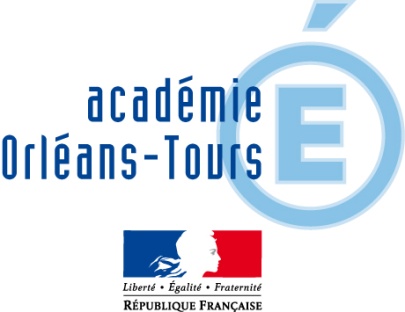 Alain MURSCHEL, IA-IPR d'arts plastiques de l’Académie d’Orléans-Tours.
Dérives rencontrées
L'objectif de cours n'est pas clairement identifié/visé et la fiche est peu ou pas renseignée :  qu'est-ce que les élèves apprennent pendant la séance, chaque séance ?

Exposition de tout le projet en début de séance ou ancrage trop théorique,  au lieu d'une mise en pratique plus immédiate (phase exploratoire servant de support à une verbalisation,  émergence des notions, projet mis en œuvre,...)

Pratique qui ne soit pas (suffisamment) questionnante / problématisante :  «Faire à la manière de » / Pratique occupationnelle / cours d'histoire de l'art, trop théorique au détriment de la pratique.

Des références qui ne servent pas la pratique et la problématique, mais l'illustre seulement ou qui sont mal placées dans le déroulé d'une séquence ou séance.
Fond/champ référentiel pauvre ne recouvrant pas toutes les périodes.
Reposer chaque séquence au minima sur 3 périodes et références pivots et avoir un fond de réserve d’œuvres ‘‘satellites’’ (références de relance, références individualisées,...)
 
Redondance dans les critères d'évaluation (ex : qualités plastiques = richesse dans les effets).

Qu'est-ce qui justifie un travail en bi/trinôme ?

Des incitations qui sont trop ouvertes et donc parfois confuses pour les élèves, alors qu'elles doivent être éclairantes, problématisantes ; guider le processus.

Un cahier qui n'a pas (plus) de réelle fonction : quel est son usage réel ?

Postures d’enseignants réfugiés dans des excuses, des contraintes,...
Alain MURSCHEL, IA-IPR d'arts plastiques de l’Académie d’Orléans-Tours.
La fiche de cours n’est pas le cours
Permet d’échafauder, de structurer et maintenir en veille sa pensée, sa réflexion et son projet d’enseignant :
Dans le cadre de la formation
Dans le contexte professionnel

Permet d’expliciter son projet d’enseignement :
A l’institution (inspection,  principal/proviseur établissement-cahier de texte, tuteur)
Au sein des équipes, auprès des collègues (EPI, Parcours,…)
Aux familles (rencontres parents)

Permet de mettre en exergue :
Le problématique
La situation pratique questionnante
Le champ référentiel
Le ou les objectifs d’apprentissage visés et évalués

Permet de circonscrire :
Les liens potentiels avec d’autres disciplines, projets, parcours,… 
    (mutualisation entre collègues)
Le lancement du cours, les imprévus et les dérives. (L’expérience vécue prévaut !)
Alain MURSCHEL, IA-IPR d'arts plastiques de l’Académie d’Orléans-Tours.
La fiche de cours, comme un outil REEL.
La fiche de cours c’est la pensée mise en forme par un écrit 
qui théorise la situation pratique (hypothétique) envisagée.

Elle n’a de sens que si elle est un réel outil pour le professeur.
Elle est inutile si elle n’est qu’exclusive le jour d’une inspection.

Elle revêt la forme qui vous convient le mieux.
Mais attention à ce qu’elle ne vous fige pas dans un automatisme,
     non enclin à l’innovation,  ni qu’elle vous ‘‘enferme’’ 
     dans un cours type.

L’essentiel est d’y retrouver l’ossature, toutes les composantes
d’une structuration didactique solide.
Alain MURSCHEL, IA-IPR d'arts plastiques de l’Académie d’Orléans-Tours.
Un exemple et surtout pas un modèle dans sa forme
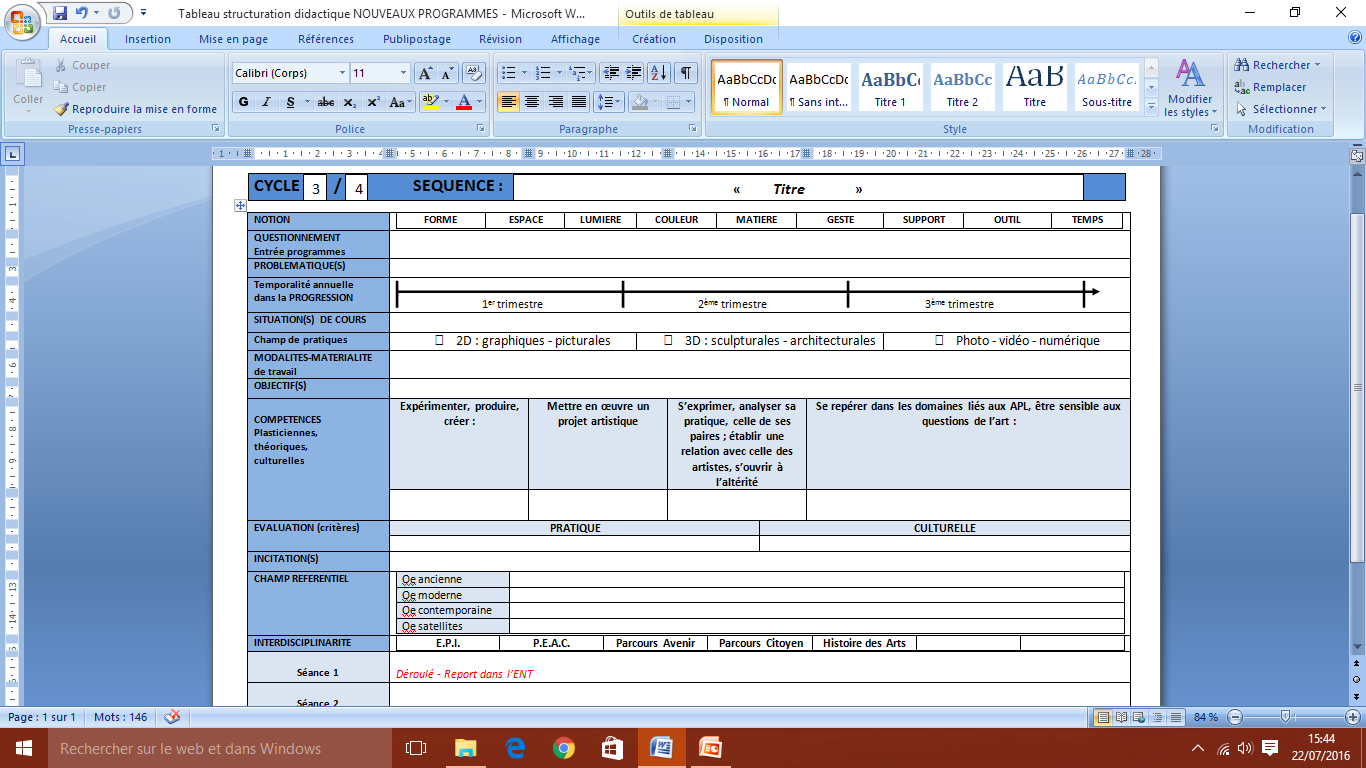 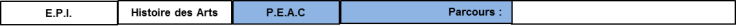 Alain MURSCHEL, IA-IPR d'arts plastiques de l’Académie d’Orléans-Tours.
Les références
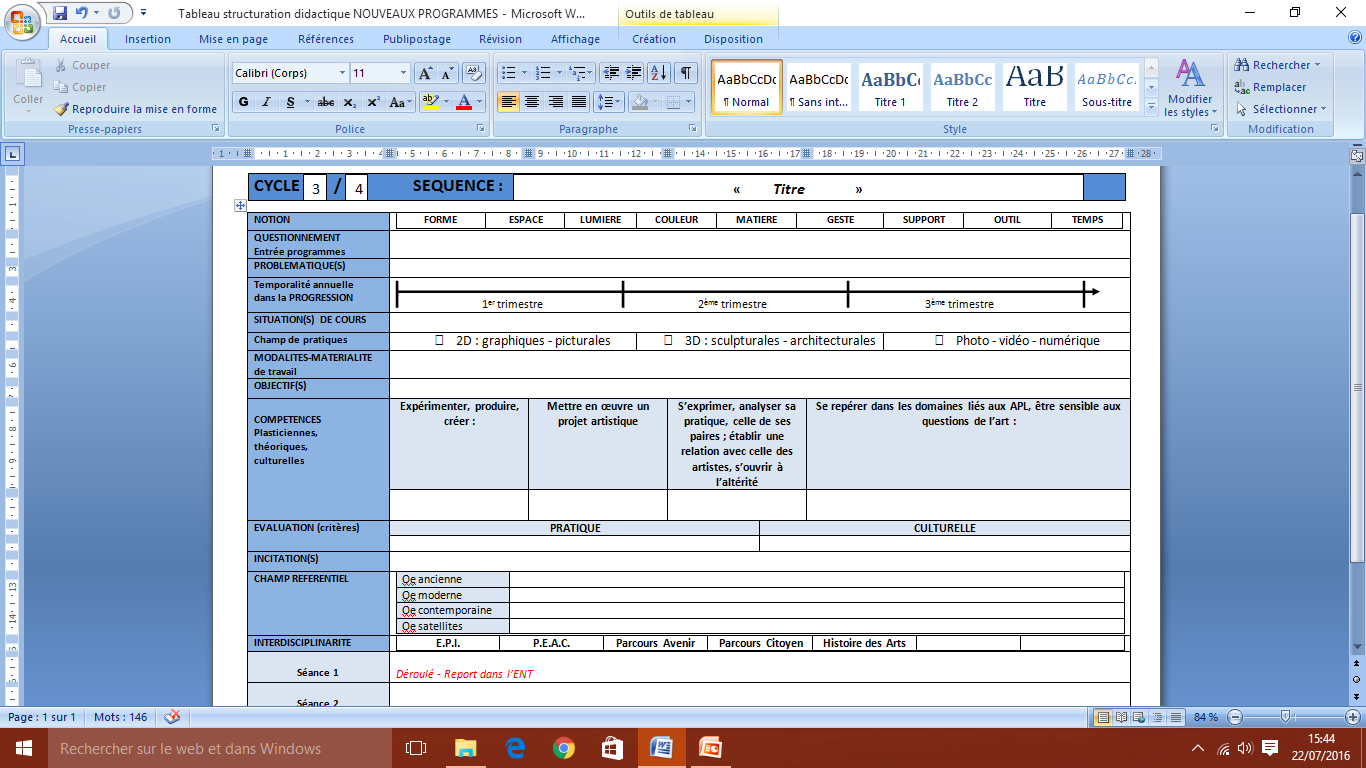 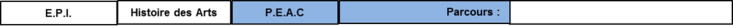 Alain MURSCHEL, IA-IPR d'arts plastiques de l’Académie d’Orléans-Tours.
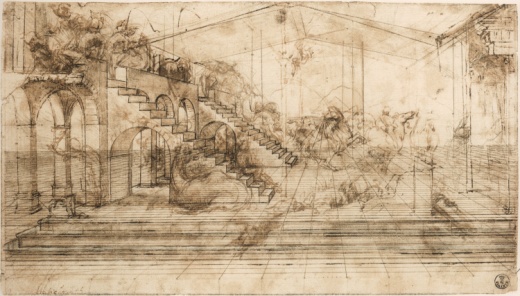 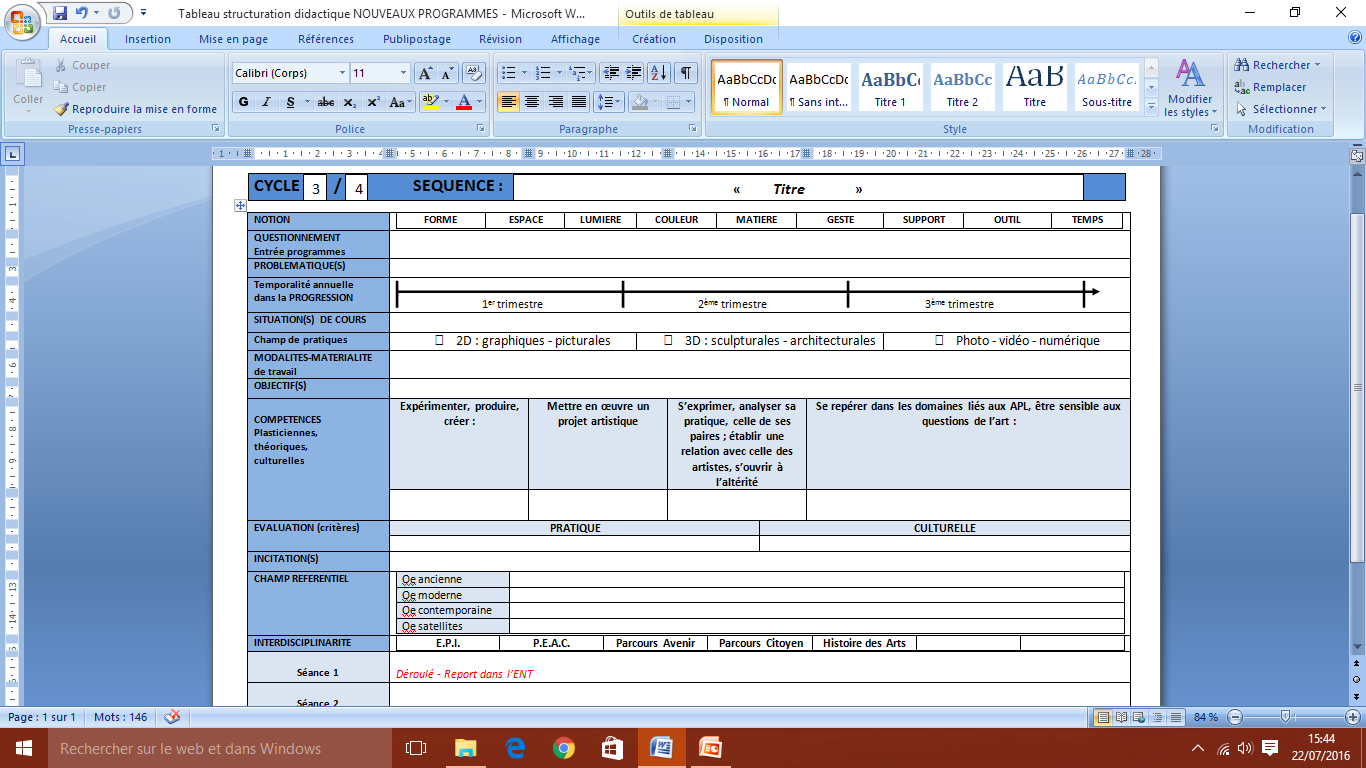 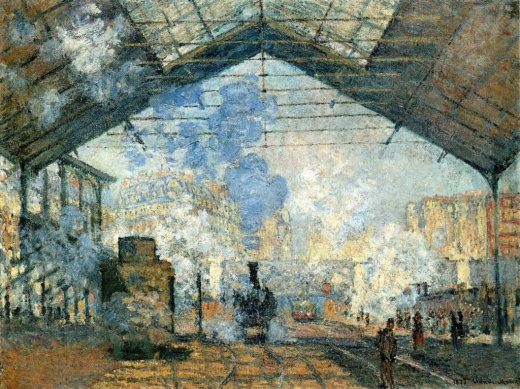 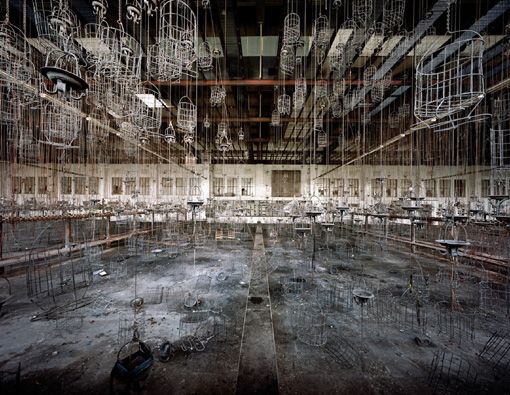 Un dessin préparatoire de L. De Vinci pour, L’adoration des mages, 1481.

Une peinture de C. Monet, La gare saint Lazare, 1877.

Une photographie de V. J. Stoker, Hétérotopie IEGDII, 2010.

Une captation visuelle de Matrix
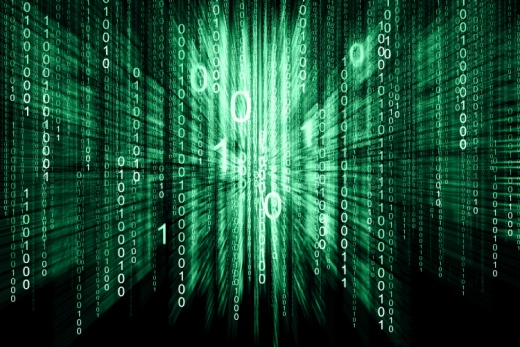 Alain MURSCHEL, IA-IPR d'arts plastiques de l’Académie d’Orléans-Tours.
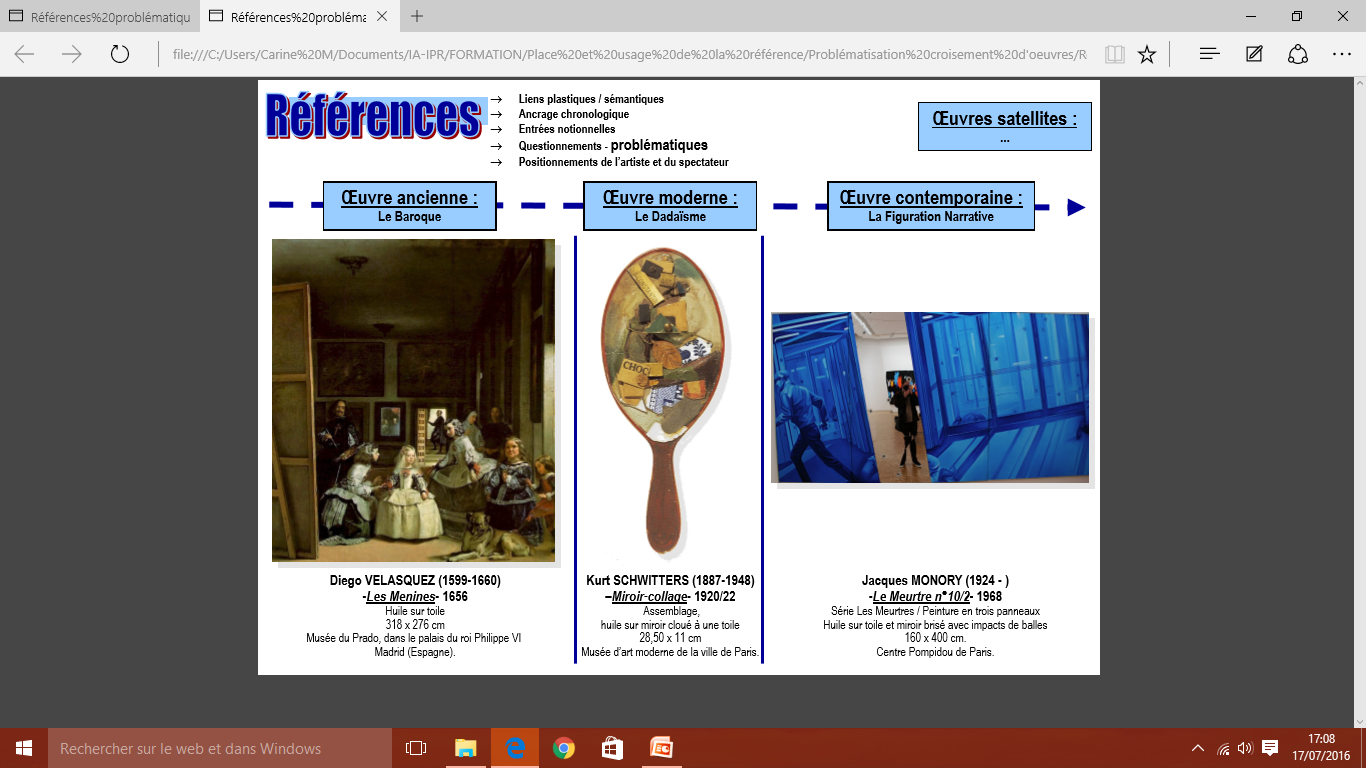 Alain MURSCHEL, IA-IPR d'arts plastiques de l’Académie d’Orléans-Tours.
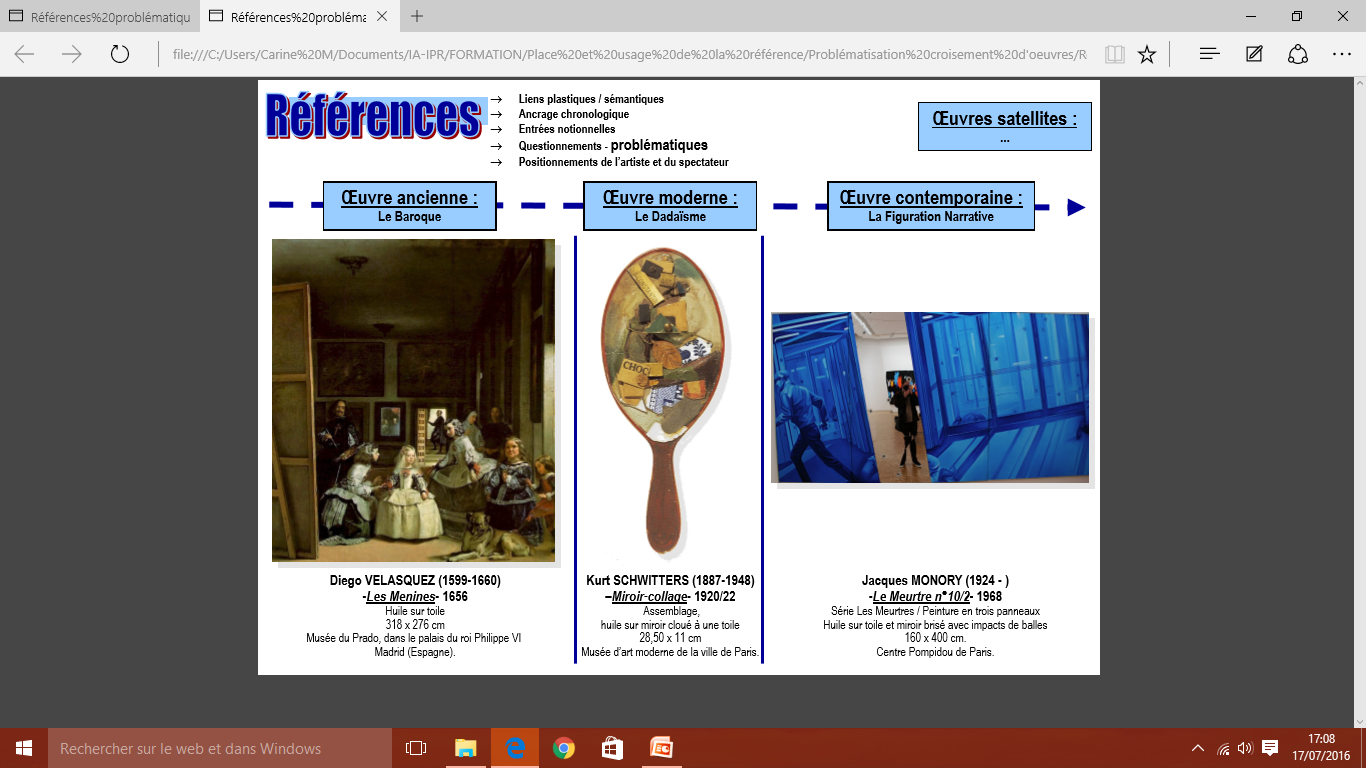 Alain MURSCHEL, IA-IPR d'arts plastiques de l’Académie d’Orléans-Tours.
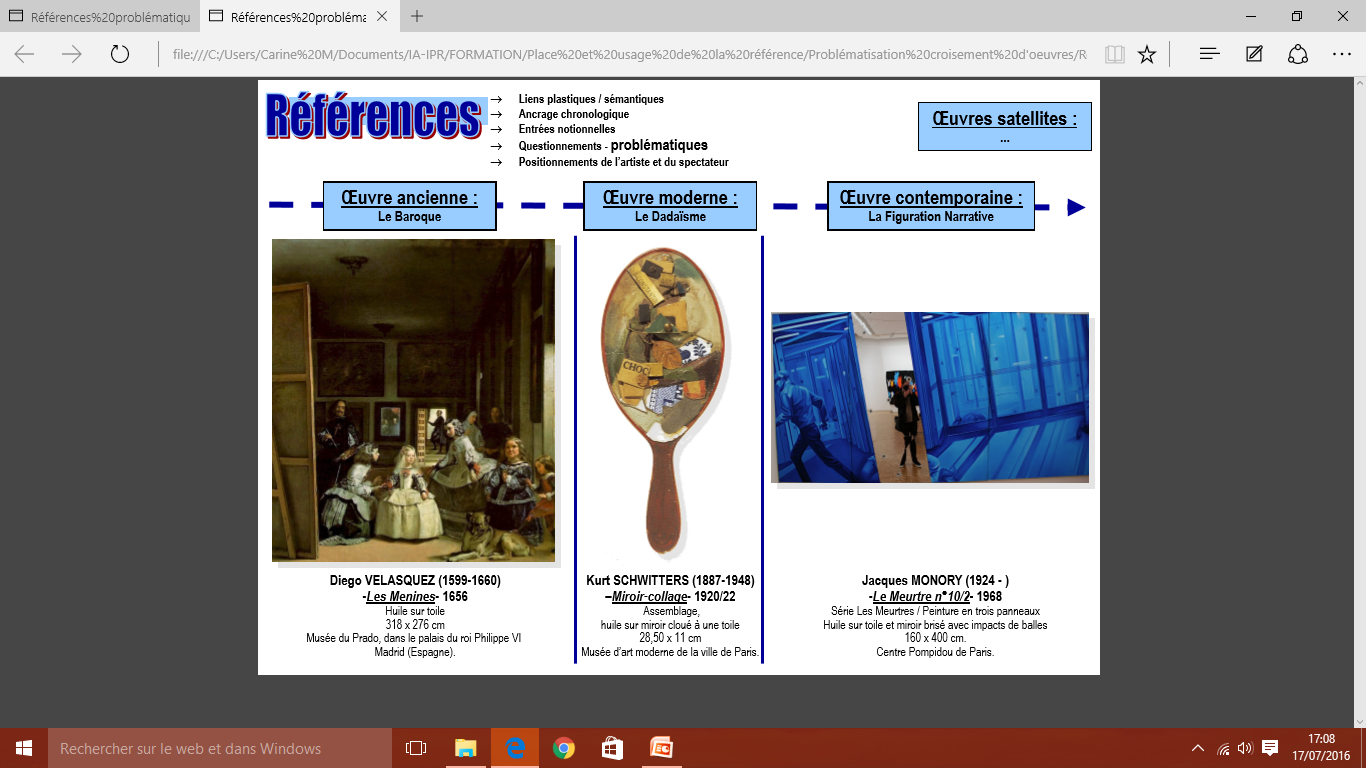 RENOUVELLEMENT
 culture personnelle
Approche PROBLEMATIQUE
Repères CHRONOLOGIQUE
Alain MURSCHEL, IA-IPR d'arts plastiques de l’Académie d’Orléans-Tours.
S’habituer à un support commun
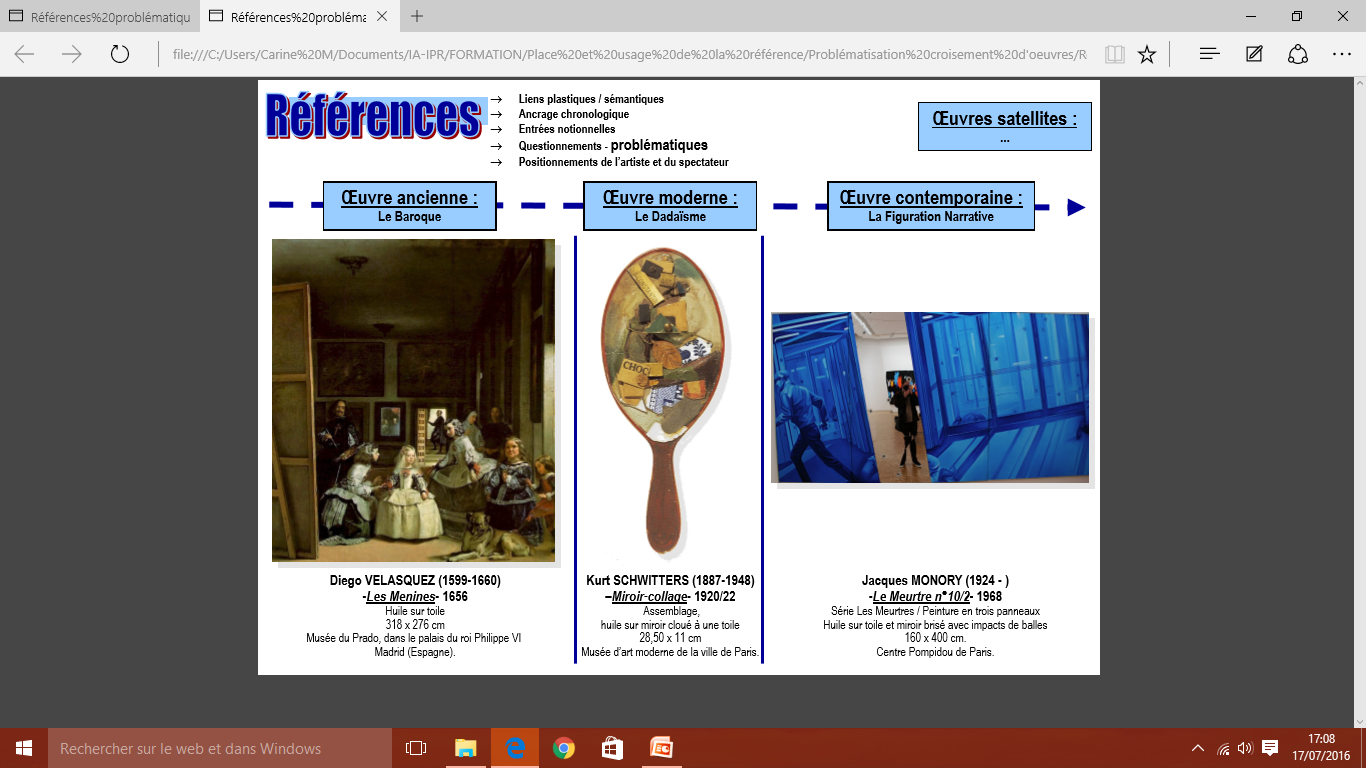 LE CARTEL :

Siècle, période, mouvement
Prénom / Nom (datation)
Titre (date)
Technique, matériau,   
  support
Format
Lieu d’exposition (si possible)
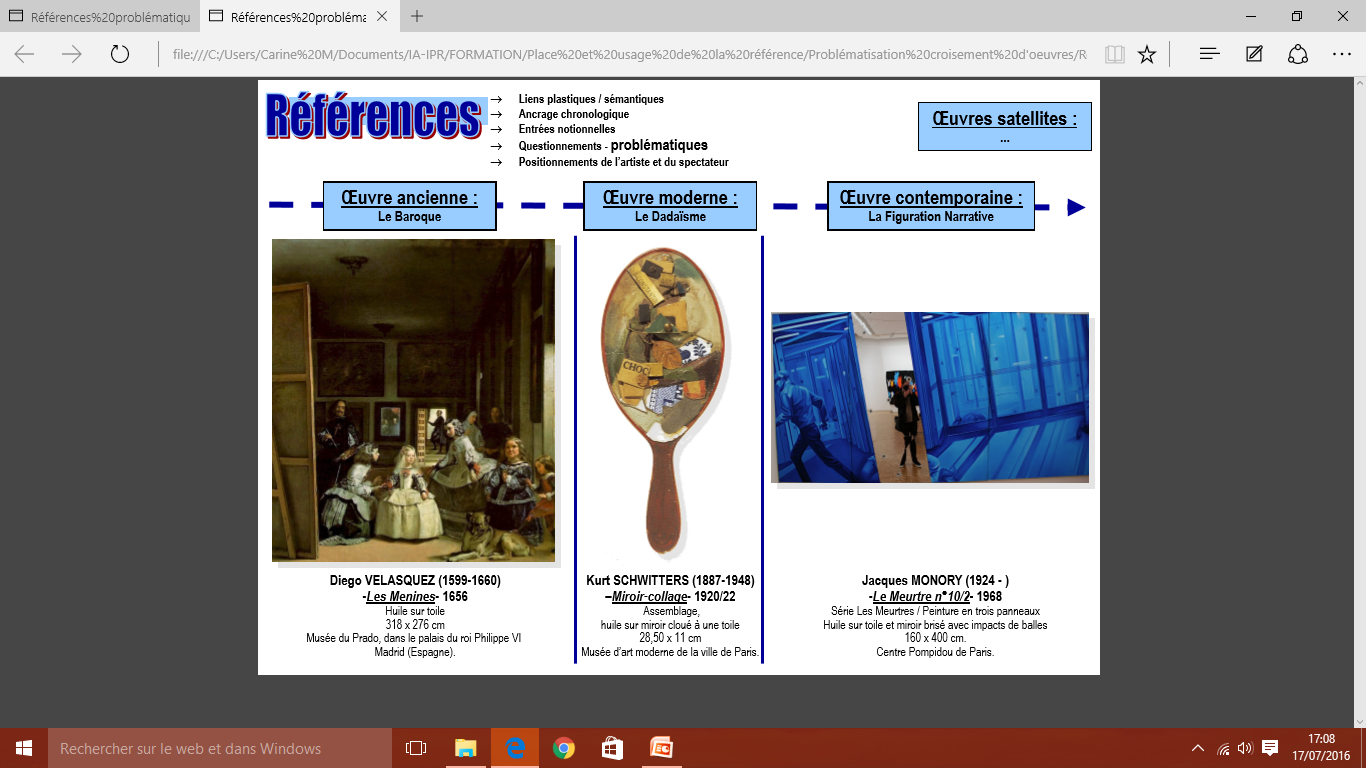 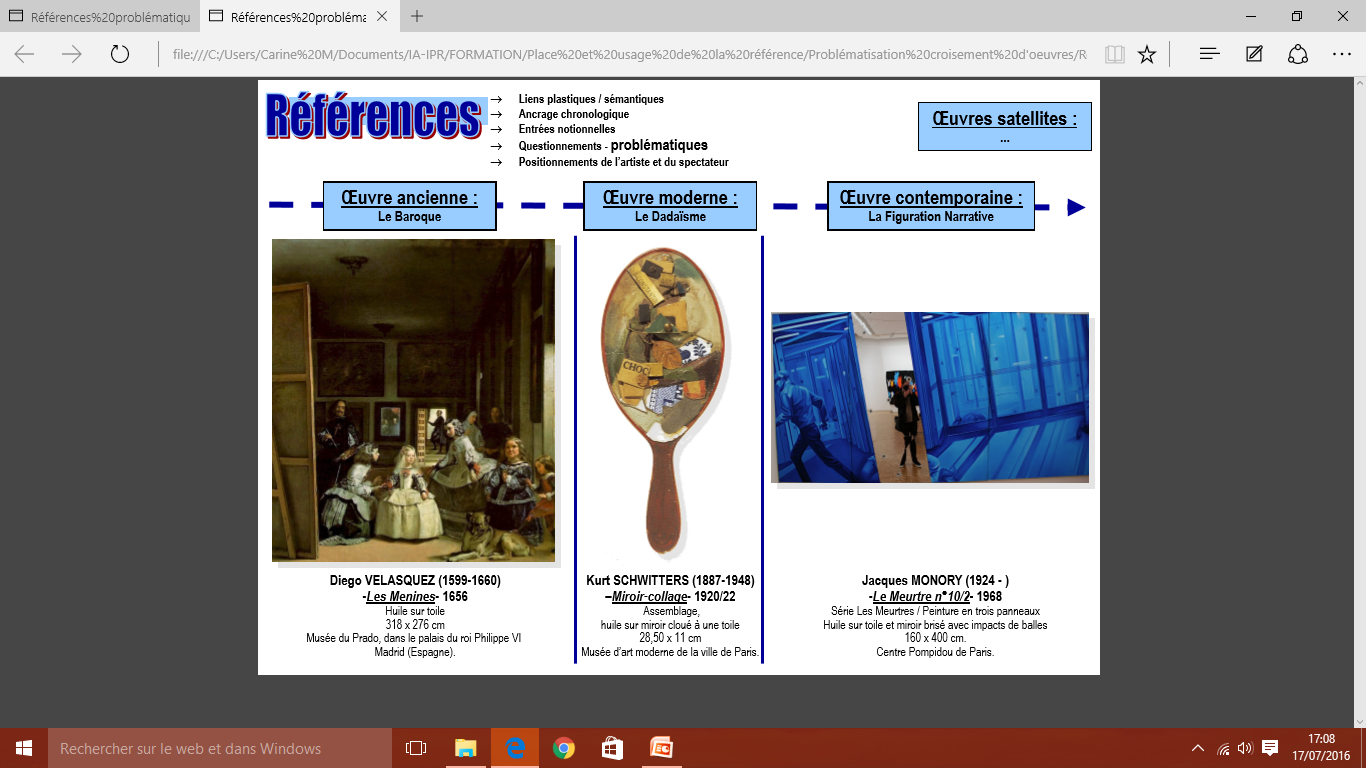 Alain MURSCHEL, IA-IPR d'arts plastiques de l’Académie d’Orléans-Tours.
Arts plastiques, interdisciplinaire par essence.
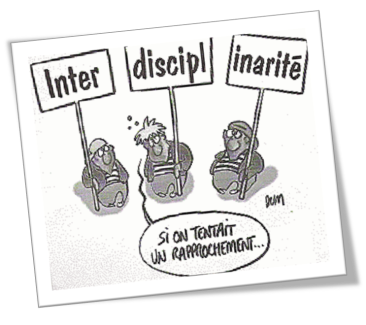 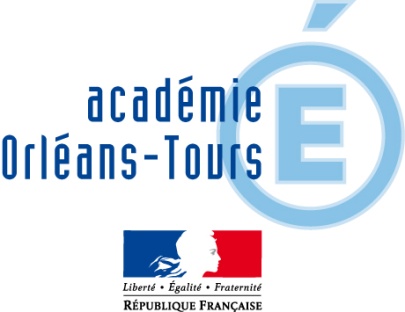 Alain MURSCHEL, IA-IPR d'arts plastiques de l’Académie d’Orléans-Tours.
(Re) Définitions
La DISCIPLINE : chaque discipline est une branche, une spécialité d’une connaissance qui 
donne matière à un enseignement spécifique de contenus, concepts et méthodes,
dispensée le plus souvent de manière isolée, cloisonnée, à un individu ou à un groupe.

La TRANSDISCIPLINARITE : chaque discipline apporte sa contribution autour d’une 
problématique, d’un sujet, projet commun, interagit l’une de l’autre, dans une démarche transversale et sans
frontière où le savoir est parcouru de manière poreuse entre chacune d’elle, (par un individu) dépassant le schéma
disciplinaire.

La PLURIDISCIPLINARITE : chaque discipline apporte sa contribution autour d’une 
problématique, d’un sujet, projet commun, tout en conservant la spécificité de ses
contenus, concepts et méthodes, mais dans une démarche parallèle, juxtaposée et disjointe.

La MULTIDISCIPLINARITE : chaque discipline apporte sa contribution autour d’une 
problématique, d’un sujet, projet commun, tout en conservant la spécificité de ses 
contenus, concepts, méthodes, mais dans à une démarche collaborative juste coopérative et de concertation.

L’ INTERDISCIPLINARITE : chaque discipline apporte sa contribution autour d’une
problématique, d’un sujet, projet commun, tout en conservant la spécificité de ses contenus, 
concepts et méthodes, mais dans une démarche entrecroisée, partagée, dialoguée, interactive
et complémentaire qui nourrit, élargit et enrichit réciproquement les investigateurs.
Alain MURSCHEL, IA-IPR d'arts plastiques de l’Académie d’Orléans-Tours.
Dans nos programmes d’enseignements
Extraits CYCLE 3
de consolidation
« Croisements entre enseignements.
	Les enjeux liés à l'entrée intitulée « la représentation plastique et les dispositifs de présentation » se relient naturellement à ce qui concerne l'enseignement du français, de l'histoire et de la géographie, des sciences et de l'éducation physique et sportive, par exemple dans des situations qui mêleront relation d'une expérience vécue, découverte d'un lieu complexe ou récit d'une aventure à la taille des élèves concernés. »

Le développement de la compétence « Se repérer dans les domaines liés aux arts plastiques , être sensible aux questions de l'art » permet notamment des rapprochements avec l'enseignement des langues vivantes, par la prise en compte de contextes artistico-culturels différents. »

L'importance accordée en arts plastiques au champ de l'expérimentation, au goût pour la recherche, croise celui des sciences et de la technologie comme celui des arts appliqués ou du design. La modélisation d'expériences scientifiques et de leur résultats, le travail sur les musées autour d'espèces imaginaires ou d'animaux méconnus, comme l'invention de traces archéologiques fictives, y compris à partir d‘éléments scientifiquement validés, relèvent de ces possibles croisements. Par ailleurs, la pratique plastique nécessite le recours à des compétences et des notions (espace, perspective, proportion, mesure...) qui peuvent être reliées à celles développées en mathématiques. »

La compétence « Mettre en œuvre un projet artistique » peut donner lieu, pour ce cycle, à un travail pluridisciplinaire (éducation musicale, français, éducation physique et sportive) autour d'une forme artistique voisine des arts plastiques sur des projets incluant notamment la représentation (théâtrale), l'espace scénique ou l'espace de présentation. »
Alain MURSCHEL, IA-IPR d'arts plastiques de l’Académie d’Orléans-Tours.
Extraits CYCLE 4
d’approfondissement
« Au moins une fois par an, le professeur intègre à son enseignement une des thématiques d'histoire des arts. »
« la rencontre avec l'œuvre d'art et l'artiste, en contribuant à la démarche de projet dans le parcours d'éducation artistique et culturelle de l'élève ».

« La notion de projet est mise en place et développée graduellement sur l'ensemble du cycle dans les situations de cours ordinaires, dans les nouveaux espaces que sont les enseignements pratiques interdisciplinaires, dans des dispositifs plus exceptionnels engageant des moyens plus conséquents. »

« Croisements entre enseignements : Les arts plastiques trouvent un cadre renouvelé dans les enseignements pratiques interdisciplinaires pour travailler des objectifs et des contenus du programme comme pour les prolonger dans des associations fructueuses avec d'autres domaines artistiques ou d'autres disciplines. Les différentes expériences faites dans ce cadre enrichissent le parcours d'éducation artistique et culturelle.

« Les élèves explorent la pluralité des démarches et la diversité des œuvres à partir de quatre grands champs de pratiques : les pratiques bidimensionnelles, les pratiques tridimensionnelles, les pratiques artistiques de l'image fixe et animée, les pratiques de la création artistique numérique. Ces pratiques dialoguent avec la diversité des arts et des langages artistiques, par exemple dans les domaines de l'architecture, du design et du cinéma, notamment dans le cadre de projets pédagogiques transversaux ou de démarches interdisciplinaires ».
Alain MURSCHEL, IA-IPR d'arts plastiques de l’Académie d’Orléans-Tours.
Arts plastiques au croisements des enseignements :
L’inter-relation des parcours…
EPI
PEAC
HDA
Arts Plastiques
Parcours Avenir
Parcours Citoyen
Parcours à la santé
Alain MURSCHEL, IA-IPR d'arts plastiques de l’Académie d’Orléans-Tours.
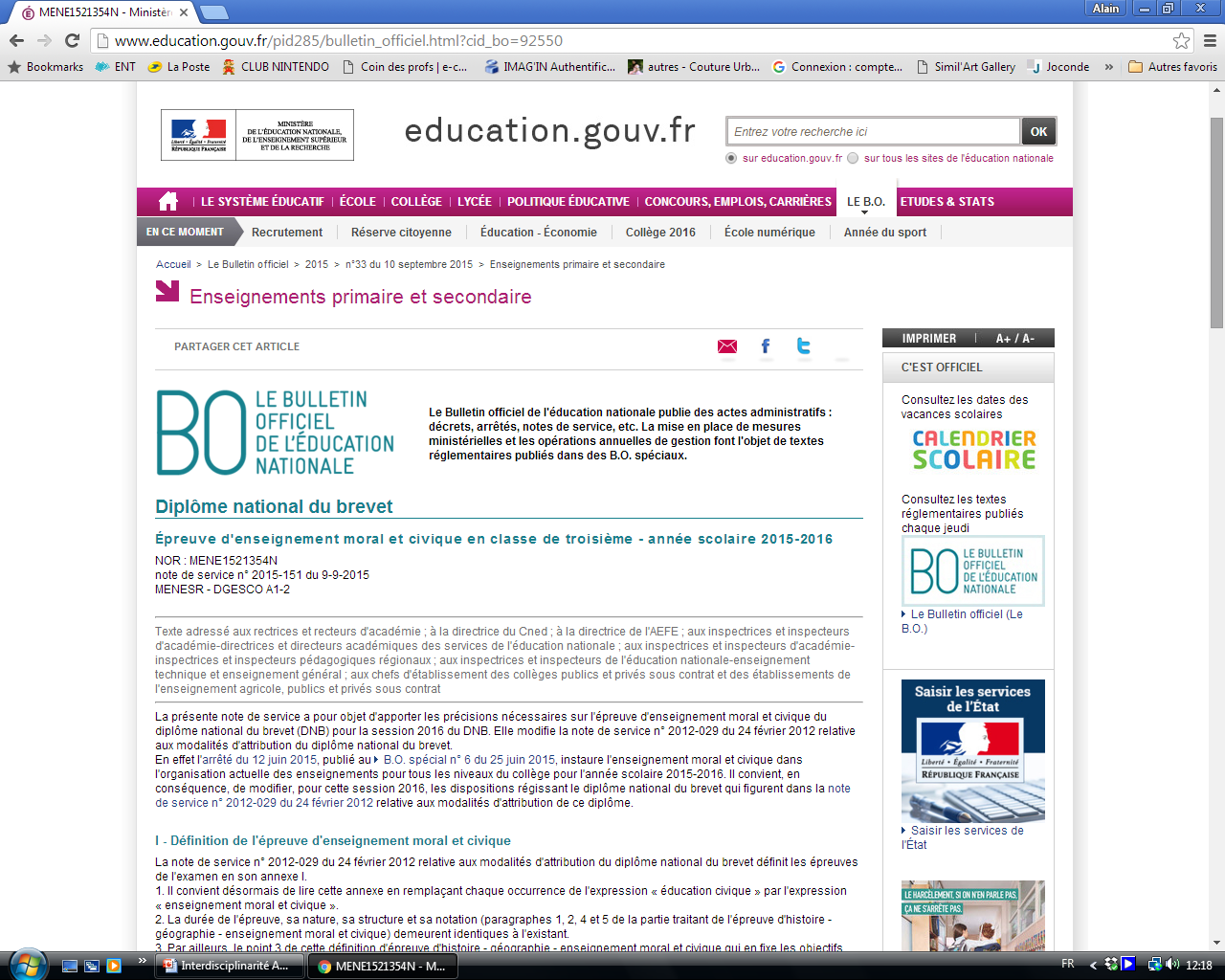 PEAC
du 9 juillet 2015
Le parcours d'éducation artistique et culturelle doit favoriser un égal accès de tous
les jeunes à l'art et à la culture. Il est composé de l'ensemble des connaissances acquises par
l'élève, des pratiques expérimentées et des rencontres faites dans les domaines des arts et du
patrimoine, que ce soit dans le cadre des enseignements suivis, de projets spécifiques ou
d'actions éducatives. 
Les objectifs phares :
diversifier et élargir les domaines artistiques abordés à l’école,
articuler les différents temps éducatifs et en tirer parti,
donner sens et cohérence à l'ensemble des actions et 
     expériences auxquelles l'élève prend part.
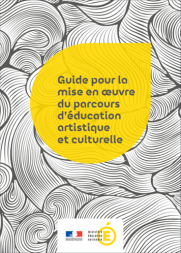 Donner (enfin) de la visibilité à l’existant, à l’artistique !
Alain MURSCHEL, IA-IPR d'arts plastiques de l’Académie d’Orléans-Tours.
Le P.E.A.C. (tout comme l’E.P.I. dans notre discipline)
Conduit à proposer 
un éventail élargi de domaines artistiques vécus afin que tous les élèves vivent des expériences artistiques en conjuguant :
Les CONNAISSANCES
artistiques et culturelles
(investigations 
et savoirs)
Les RENCONTRES
(avec l’Art et la Culture)
Les PRATIQUES
(expérience sensible)
EPROUVER
REFLECHIR
FAIRE
à l’Art et à la Culture
Alain MURSCHEL, IA-IPR d'arts plastiques de l’Académie d’Orléans-Tours.
Le P.E.A.C.
Cela amène à MUTUALISER et LIER, 
avec cohérence, les diverses actions éducatives artistiques menées dans l’établissement
et TISSER le fil avec l’école et le lycée
afin que chaque élève (du CP à la Terminale) vive un P.E.A.C riche, varié (donc non redondant) et fécond.
Recenser l’existant
Construire le parcours
Repérer les manques
Mettre en cohérence
Alain MURSCHEL, IA-IPR d'arts plastiques de l’Académie d’Orléans-Tours.
L’éducation musicale
« Labellisation européenne »
L’ambition de permettre à tous les élèves de faire au moins un voyage/échange à l’étranger durant sa scolarité au collège. Englobe les 4 niveaux ;
-Angleterre
-Italie/Espagne
-Allemagne
Les enseignements
artistiques
La chorale (liaison avec Lycée)
Les arts plastiques
-La galerie d’exposition (La Passerelle)
L’histoire des arts
Autour du
PATRIMOINE
Autour des
SORTIES VOYAGES
Le programme 
d’histoire des arts en 3ème
« Parcours Avenir »
Sensibilisation aux métiers liés à l’artistique au travers des enseignements artistiques, en lien au PAG théâtre, en Histoire-géographie ; 
les stages en entreprise,…
Autour du SPECTACLE VIVANT
Autour de
L’ORIENTATION
Autour de
L’écriture
Le POLE THEATRE
de la 6ème à la 4ème
(P.A.G.)
Sorties sites et structures liées au patrimoine local
et aux actions commémoratives.
Sorties culturelles, spectacles, rencontres de structures :
Scène Nationale
Projets autour du NUMERIQUE
L’atelier et site du JOURNAL
Site internet du collège
(Accompagnement éducatif)
- Sorties sites et structures liées au patrimoine national
et ateliers artistiques en lien.
Les Lettres
C.D.I.
Partenariat et signature d’une charte éducative avec la  structure culturelle de proximité et de quartier : 
- semaine d’immersion (P.A.G.)
- stages proposés à destination des scolaires.
- sorties spectacles.
-Interventions d’artistes et des partenaires.
Les ateliers LECTURE / SLAM
(Accompagnement personnalisé)
Semaine Printemps des poètes, de la presse,…
 Concours des incorruptibles
 Opération collège au cinéma
Le club 14-18
EPI H/G-Arts
Alain MURSCHEL, IA-IPR d'arts plastiques de l’Académie d’Orléans-Tours.
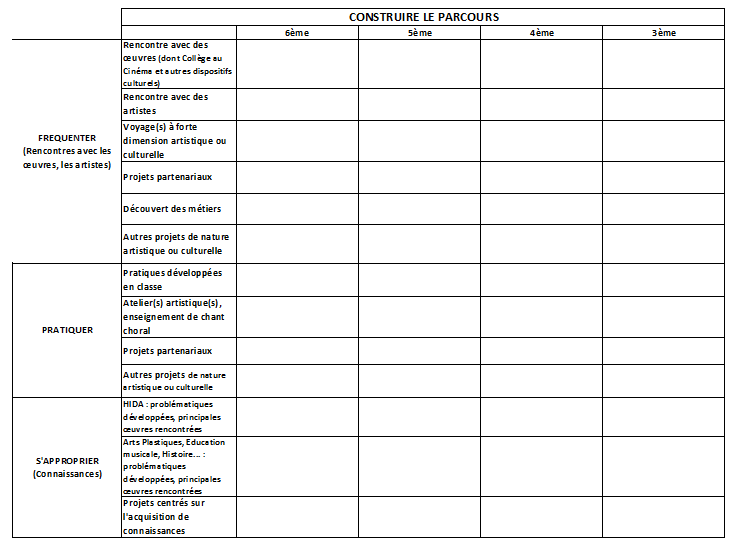 Doc. Éric MICHON, IA-IPR d‘Education Musicale de l’Académie d’Orléans-Tours.
Alain MURSCHEL, IA-IPR d'arts plastiques de l’Académie d’Orléans-Tours.
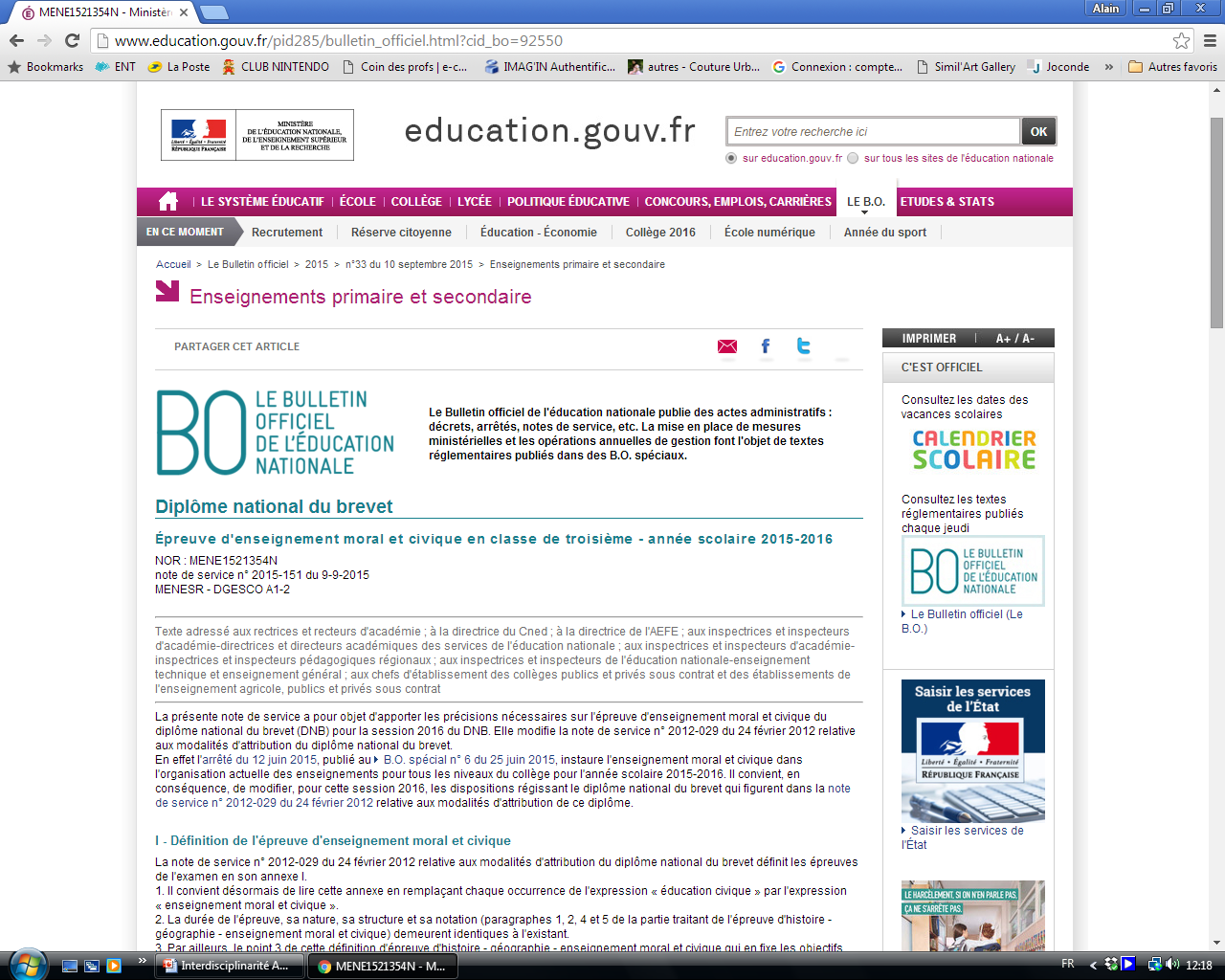 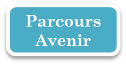 du 9 juillet 2015
Le parcours Avenir doit permettre à chaque élève (de la 6ème à la terminale) :
de comprendre le monde économique et professionnel
de connaître la diversité des métiers et des formations
de développer son sens de l'engagement et de l'initiative  
d'élaborer son projet d'orientation scolaire et professionnelle
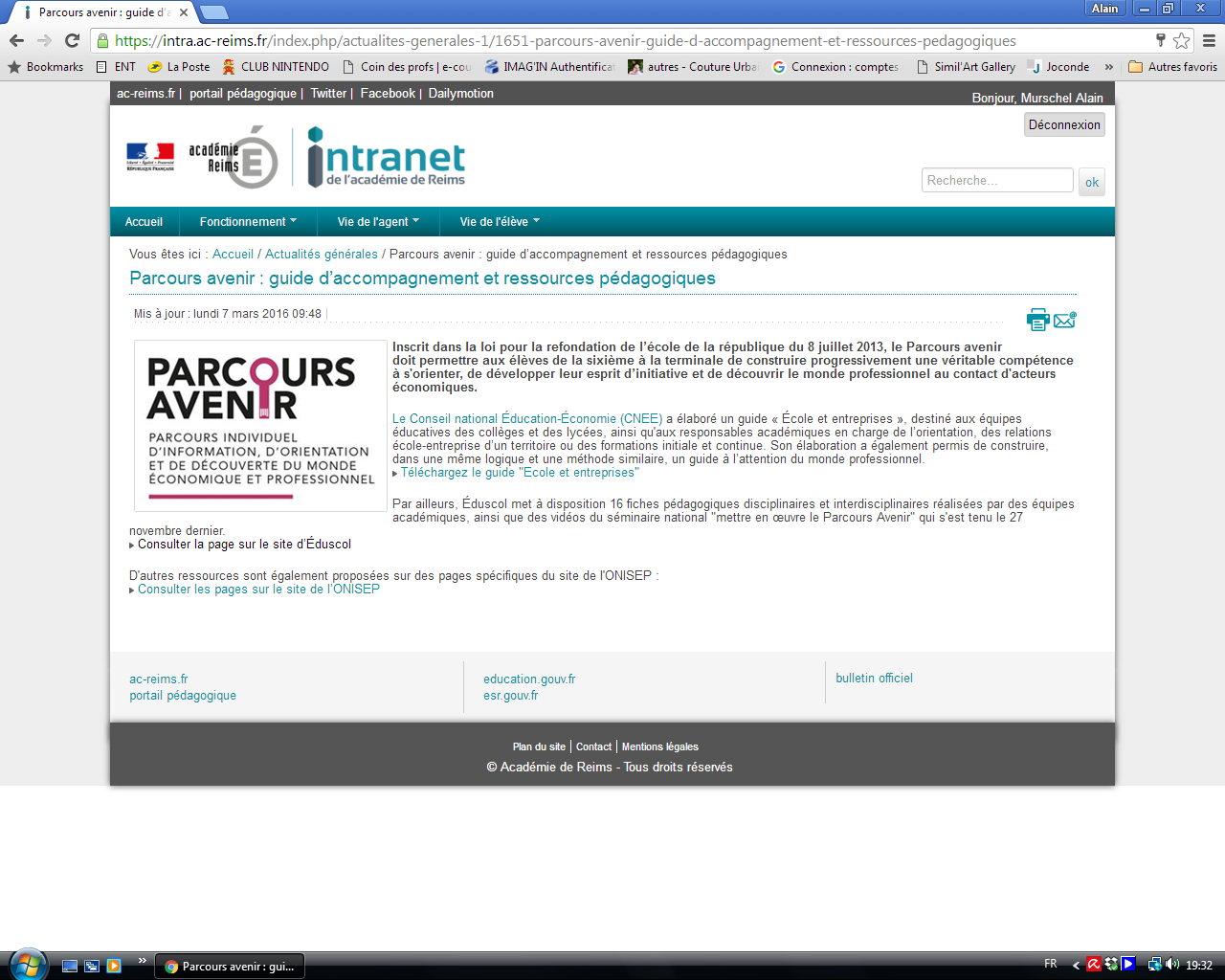 Alain MURSCHEL, IA-IPR d'arts plastiques de l’Académie d’Orléans-Tours.
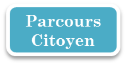 Le parcours Citoyen a pour objectifs de faire connaître aux élèves les principes et valeurs inscrits dans les grandes déclarations des droits de l’Homme et dans la Constitution de la Ve République, afin de les amener à devenir des citoyens responsables et libres. 
Il s’appuie sur l’enseignement moral et civique (EMC) mais aussi sur l’éducation aux médias et à l’information, nécessaire pour développer une connaissance critique de l’information, décrypter l’image,  apprendre à se forger une opinion. 

4 dimensions sont prises en compte : 
la sensibilité qui vise à l’acquisition d’une conscience morale par un travail sur l’expression, l’identification, la mise en mots et la discussion des émotions et des sentiments ; 
la règle et le droit qui visent à l’acquisition du sens des règles du vivre ensemble ; 
le jugement qui permet de comprendre et de discuter les choix moraux rencontrés par chacun au cours de sa vie ; 
l’engagement qui permet la mise en pratique de cet enseignement en insistant sur l’esprit d’autonomie, de coopération et de responsabilité vis-à-vis d’autrui.
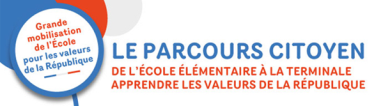 Alain MURSCHEL, IA-IPR d'arts plastiques de l’Académie d’Orléans-Tours.
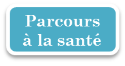 Le parcours à la Santé a pour objectifs de sensibiliser tous les élèves
à l’éducation à la santé. (Un des composant de l’éducation à la citoyenneté).
- Faire acquérir à chaque élève les connaissances, les compétences et la culture lui permettant de prendre en charge sa propre santé de façon autonome et responsable,

- Mettre en œuvre dans chaque école et dans chaque établissement des projets de prévention centrés sur les problématiques de santé, notamment celles susceptibles d'avoir un effet sur la réussite scolaire,

- Créer un environnement scolaire favorable à la santé et à la réussite scolaire de tous les élèves.
Education à la santé
Prévention
Protection de la santé
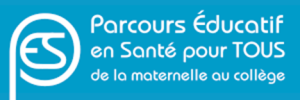 Alain MURSCHEL, IA-IPR d'arts plastiques de l’Académie d’Orléans-Tours.
Les E.P.I. : surveillance organisationnelle et rappel des enjeux
EPI
Chaque année au moins 2 E.P.I.  portant chacun sur une thématique interdisciplinaire différente.
Chaque élève doit avoir bénéficié d’E.P.I. portant sur au moins 6 des 8 thématiques interdisciplinaires. 
Organisations trimestrielles ou semestrielles à privilégier.
Durée variable sur un horaire hebdomadaire de 2 à 3 heures.
Pouvant être mis en œuvre progressivement tout au long du cycle 4. 
Une même thématique peut être suivie par un élève au cours de chacune des 3 années du cycle 4.
Evalués dans le cadre des enseignements de chaque discipline, ainsi que par une épreuve orale au DNB

Ils contribuent à la mise en œuvre des parcours (PEAC, Parcours Avenir et Parcours citoyen)
Ils favorisent la participation d’autres personnels de l’établissement et les partenariats.
Ils incluent l’usage des outils numériques
Ils développent les compétences liées à l’oral, l’esprit créatif et la participation. Les élèves apprennent à s’inscrire dans un travail d’équipe, à être force de proposition, à conduire un projet, individuel ou collectif.
Alain MURSCHEL, IA-IPR d'arts plastiques de l’Académie d’Orléans-Tours.
Les E.P.I. : structuration
Alain MURSCHEL, IA-IPR d'arts plastiques de l’Académie d’Orléans-Tours.
S’habituer à faire des liens et rapprochements opérants
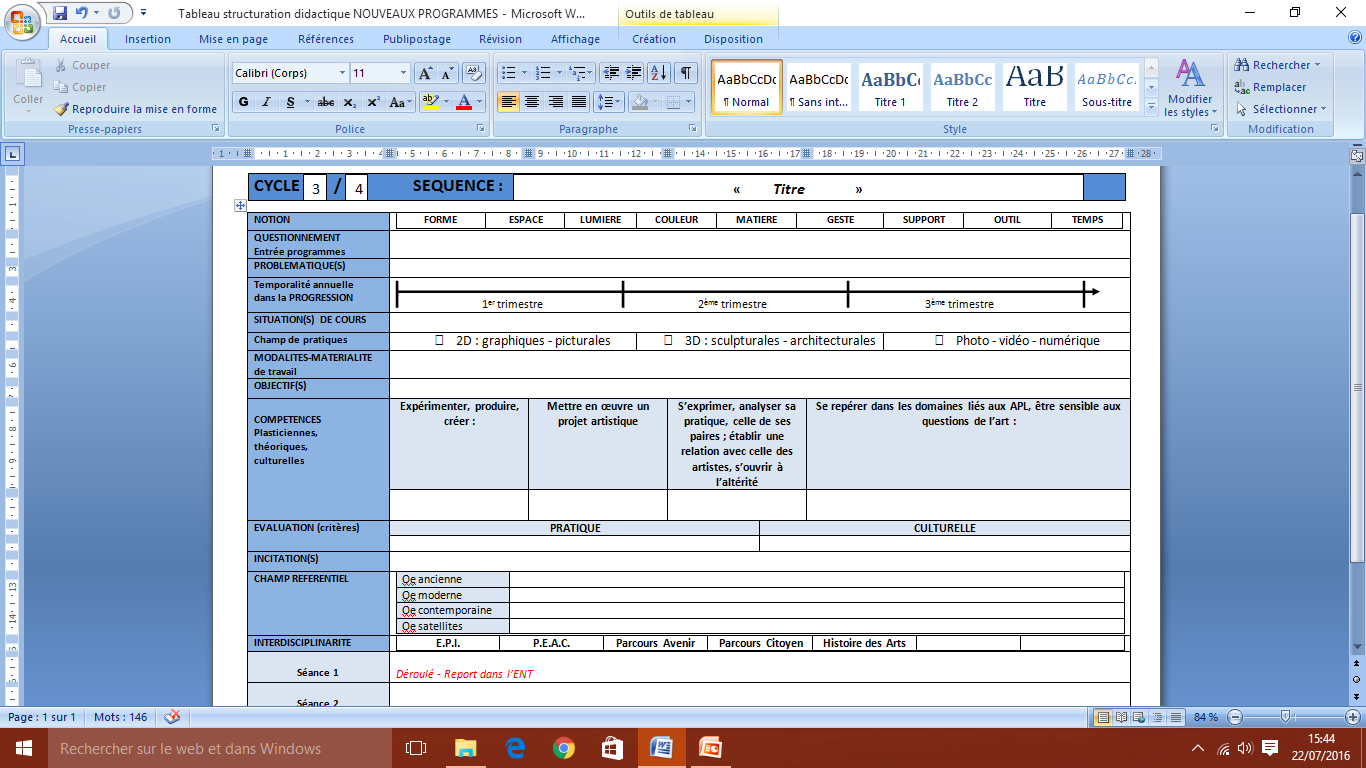 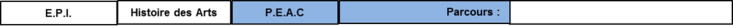 Alain MURSCHEL, IA-IPR d'arts plastiques de l’Académie d’Orléans-Tours.
L’Histoire des arts : un maillage du cycle 3 et 4
Adoptons le point de vue et le vécu de l’élève
A l’école, avant la 6ème, les élèves font déjà de l’histoire des arts, mais avec un seul professeur.

Dès la 6ème , l’enseignement de l’histoire des arts associe des professeurs de plusieurs disciplines :
arts plastiques -  éducation musicale – français
histoire et géographie - langues vivantes
Les disciplines scientifiques , la technologie, l'éducation physique et sportive peuvent s'associer à l’histoire des arts.

N’oublions pas la collaboration précieuse du professeur documentaliste.
Alain MURSCHEL, IA-IPR d'arts plastiques de l’Académie d’Orléans-Tours.
Alain MURSCHEL, IA-IPR d'arts plastiques de l’Académie d’Orléans-Tours.
[Speaker Notes: Lionel Dupuy, « Co, multi, inter, ou trans-disciplinarité ? La confusion des genres… », Work in progress / Document de travail à destination des étudiants du CIEH (Certificat International d’Écologie Humaine), 4 p. 
http://web.univ-pau.fr/RECHERCHE/CIEH/documents/La%20confusion%20des%20genres.pdf]
L’Histoire des arts, toujours là ! Nouveautés
Un enseignement transversal qui se réécrit dans les nouveaux programmes, entre E.P.I. et P.E.A.C.
L’histoire des arts se retrouve par raccourci dans un enseignement pratique interdisciplinaire, mais n’est intrinsèquement pas un EPI :
-Repose initialement sur un oral et non une production tel que dans un E.P.I.
-Est inscrit dans les programmes et fléché comme tel
-Contribue au PEAC, …s’autorisant ainsi une place au DNB !
-A se l’approprier en évitant désormais de retomber dans les écueils, travers et dérives…
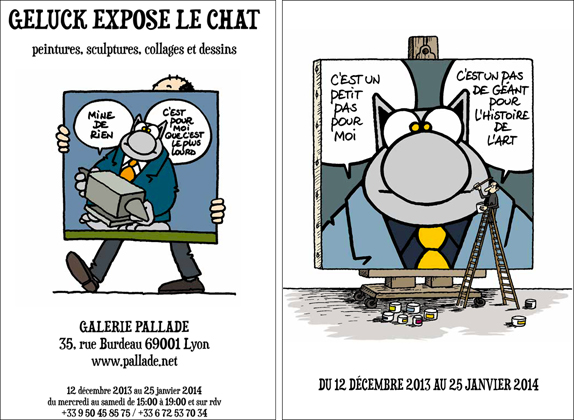 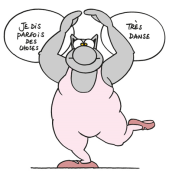 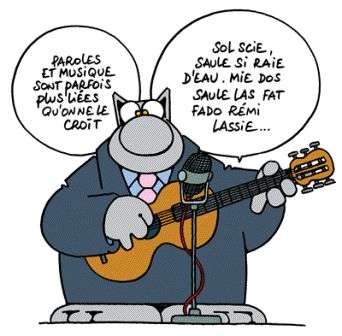 Philippe GELUCK, 
Le chat.
L’Histoire des arts : réécriture par périodicité
Arts de l'espace : architecture, arts des jardins
Arts du langage : littérature (récit, poésie)
Arts du quotidien : design, objets d'art
Arts du son : musique (instrumentale, vocale)
Arts du spectacle vivant : théâtre, danse, cirque, marionnettes
Arts du visuel : arts plastiques, cinéma, photographie
1.  Arts et société à l'époque antique et au haut Moyen Âge.
2. Formes et circulations artistiques (IXe-XVe s.)
3. Le sacre de l'artiste (XIVe-début XVIIe s.)
4. État, société et modes de vie (XIIIe-XVIIIe s.)
5. L'art au tps des Lumières et des révolutions (1750-1850)
6. De la Belle Époque aux « années folles » : 
    l'ère des avant-gardes (1870-1930)
7. Les arts entre liberté et propagande (1910-1945)
8. Les arts à l'ère de la consommation de masse 
   (de 1945 à nos jours)
Eventail référentiel non restreint à la période
Alain MURSCHEL, IA-IPR d'arts plastiques de l’Académie d’Orléans-Tours.
[Speaker Notes: Les deux dernières thématiques ancrées dans le XXè siècle sont propices à la création d’EPI avec l’histoire-géo, puisque dans ces disciplines le programme reste chronologique]
Problématique transversale
Croisement des objets d’étude :
L'art au tps des Lumières et des révolutions (1750-1850)
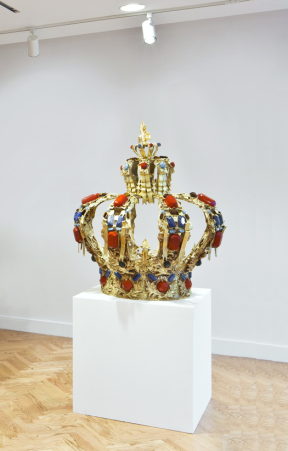 « Le sacre reste t-il sacré ? »
Hors Chrono
Art du visuel
Art du son
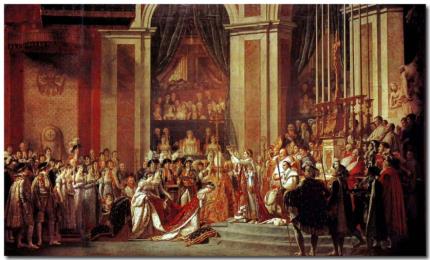 https://www.youtube.com/watch?v=1UzjChFQZd8
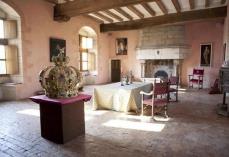 François GIROUST (1738-1799), Messe du sacre de Louis XVI.
Musique vocale Classique.
Jacques-Louis DAVID (1748-1825), Le sacre de Napoléon 1er, 1804. 1806/07. Huile sur toile. 621x979cm.
Musée du Louvre, Paris. Néo-classicisme.
Vincent OLINET (1981- ),Notre époque a la poésie qu'elle mérite, 2011. 90x85cm. 
Exposé au Château de Rivau.
INDRE-ET-LOIRE (37)
Art contemporain.
Des rencontres et analogies formelles, mais pas seulement
Alain MURSCHEL, IA-IPR d'arts plastiques de l’Académie d’Orléans-Tours.
Histoire des arts et arts plastiques, un mariage sous conditions
Dans notre enseignement le rapport aux œuvres est une donnée essentielle :  elles ne peuvent pas être juste illustratives. Elles sont considérées tant dans ses dimensions plastiques et matérielles que dans ses significations historiques et sociales.  

Elle est problématisée et sert à un questionnement plastique travaillé, qu’elle vient nourrir, enrichir;  à l’instar des œuvres dans nos séquences de cours habituelles.

Il n’y a donc pas lieu de séparer l’œuvre de la pratique et de créer deux temps distincts, en consacrant une séance d’une heure à l’histoire des arts. Nous avons cette potentialité de l’insérer DANS le temps de pratique.

Au côté des autres disciplines, nous devons donc veiller à ce que l’œuvre d’art reste un support réflexif et problématique permanent, et surtout dans notre séquence !

C’est dans cette seule condition qu’elle peut servir un projet d’enseignement (transversal) réel.
Alain MURSCHEL, IA-IPR d'arts plastiques de l’Académie d’Orléans-Tours.
L’Histoire des arts au lycée
Programme limitatif,  2016-2017
Enseignement de spécialité, série L
Questions et enjeux esthétiques : L'Art et le sacré
Arts, ville, politique et société : L'Art Nouveau
Option facultative, toutes séries
Le patrimoine, des Sept Merveilles du monde à la liste du patrimoine mondial : patrimoines, représentations et mémoire du travail agricole ou maritime, artisanal ou industriel, scientifique ou scolaire.
Création artistique et pratiques culturelles, de 1939 à nos jours : scénographier l'art
Alain MURSCHEL, IA-IPR d'arts plastiques de l’Académie d’Orléans-Tours.
[Speaker Notes: Les deux dernières thématiques ancrées dans le XXè siècle sont propices à la création d’EPI avec l’histoire-géo, puisque dans ces disciplines le programme reste chronologique]
L’Histoire des arts : une place partagée au collège
En veillant à rester dans une situation d’enseignement fortement ancrée sur la pratique, le professeur d’arts plastiques intègre à son projet d’enseignement au minima une séquence spécifique en lien à l’histoire des arts.

Un choix de thématiques d’histoire des arts qu’il faut impulser, partager, s’approprier, 
se redéfinir, 
et… relancer…

C’est un des maillons du P.E.A.C.

C’est un ‘‘possible’’ stratégique pour que l’artistique reste évalué au DNB
Alain MURSCHEL, IA-IPR d'arts plastiques de l’Académie d’Orléans-Tours.
Une soutenance à (re)conquérir ?
Mathématiques : 2h
Physique-chimie, SVT, technologie (2 disciplines) : 1h
Un thème fil rouge.
L’épreuve comporte obligatoirement au moins un exercice d’algorithmique ou de programmation.
Mathématiques, physique-chimie, SVT, technologie
Histoire et géographie, EMC : 2h
Français : 1h
Un thème fil rouge.
Première partie : analyse et compréhension de textes, maîtrise de différents langages; dictée.
Français : 2h
Deuxième partie : rédaction et maîtrise de la langue
Français, histoire et géographie, EMC
Soutenance orale d’un projet
Exposé : 10 minutes
Entretien avec un jury de 2 professeurs : 5 minutes
Alain MURSCHEL, IA-IPR d'arts plastiques de l’Académie d’Orléans-Tours.
[Speaker Notes: On peut envisager d’ utiliser une des thématiques hida comme fil rouge sur l’année et ce fil rouge pourrait être à l’origine de plusieurs EPI.]
DNB : nouvelle mouture
Pour chacune des 8 composantes, points attribués par niveau de maîtrise :
maîtrise insuffisante : 	10 points
maîtrise fragile : 	25 points
maîtrise satisfaisante : 	40 points
très bonne maîtrise : 	50 points
	Soit au maximum 400 points
Maîtrise du socle commun
3 épreuves sur 100 points chacune :
épreuve écrite de mathématiques, physique-chimie, sciences de la vie et de la Terre, et technologie
épreuve écrite de français, histoire et géographie, éducation morale et civique
épreuve orale : soutenance d’un projet mené au cours des EPI ou d’un parcours (Avenir, Citoyen, EAC,…)
	Soit au maximum 300 points
Examen terminal
Enseignements de complément et LSF
Objectifs d’apprentissage du cycle :
atteints		10 points
dépassés		20 points
Alain MURSCHEL, IA-IPR d'arts plastiques de l’Académie d’Orléans-Tours.
[Speaker Notes: Les niveaux de maîtrise des composantes du socle commun sont fixés par le conseil de classe de fin d’année de troisième.
Pour la première épreuve terminale écrite, deux disciplines sur les trois : physique-chimie, SVT, technologie, seront évaluées.
L’épreuve orale a lieu dans l’établissement entre le 15 avril et le dernier jour des épreuves écrites : le parcours éducatif de santé ne fait pas partie des parcours présentés lors de cette épreuve.
L’évaluation du niveau pour un enseignement de complément ou la LSF est effectuée par le professeur en charge de l’enseignement.]
Un candidat est reçu s’il obtient au moins :
350 points sur les 700 points possibles.
Conditions
Le diplôme d’un candidat porte la mention :
assez bien s’il obtient au moins 420 points
bien s’il obtient au moins 490 points
très bien s’il obtient au moins 560 points
Mentions
Les diplômes seront remis aux lauréats lors d’une cérémonie républicaine en début d’année scolaire suivante.
Remise des diplômes
Alain MURSCHEL, IA-IPR d'arts plastiques de l’Académie d’Orléans-Tours.
[Speaker Notes: Les barèmes ne changent pas si l’élève a suivi un enseignement de complément.]
L’enseignement artistique : quelle place au DNB ?
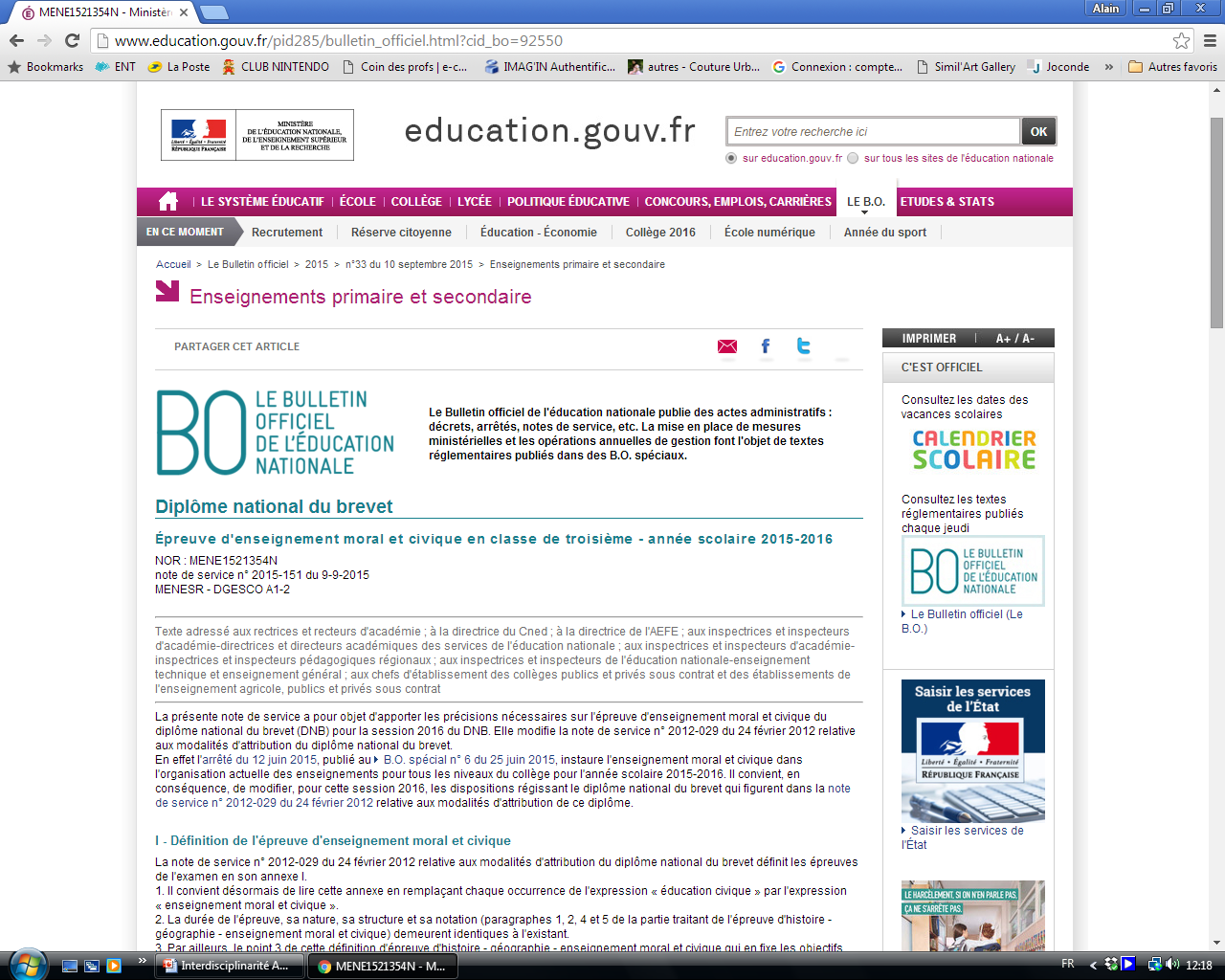 « une épreuve orale qui porte sur un des projets menés par le candidat dans le cadre : 
- des enseignements pratiques interdisciplinaires (EPI), 
- du Parcours Avenir, 
- du Parcours Citoyen 
- ou du Parcours d’éducation artistique et culturelle (PEAC) »
Contribution des Arts Plastiques ?
Contribution des Arts Plastiques ?
Contribution des Arts Plastiques ?
L'élève choisit le projet qu’il souhaite présenter ; l’évaluation du travail fait et des connaissances acquises dans le cadre du projet vaut pour la moitié des points.
Alain MURSCHEL, IA-IPR d'arts plastiques de l’Académie d’Orléans-Tours.
[Speaker Notes: On peut envisager d’ utiliser une des thématiques hida comme fil rouge sur l’année et ce fil rouge pourrait être à l’origine de plusieurs EPI.]
Arts plastiques au croisements des enseignements :
L’inter-relation des parcours…
EPI
PEAC
HDA
Démarche transversale
Arts Plastiques
Parcours Avenir
Parcours Citoyen
Parcours à la santé
Alain MURSCHEL, IA-IPR d'arts plastiques de l’Académie d’Orléans-Tours.
Arts plastiques : une place pertinente à tenir dans tout ça
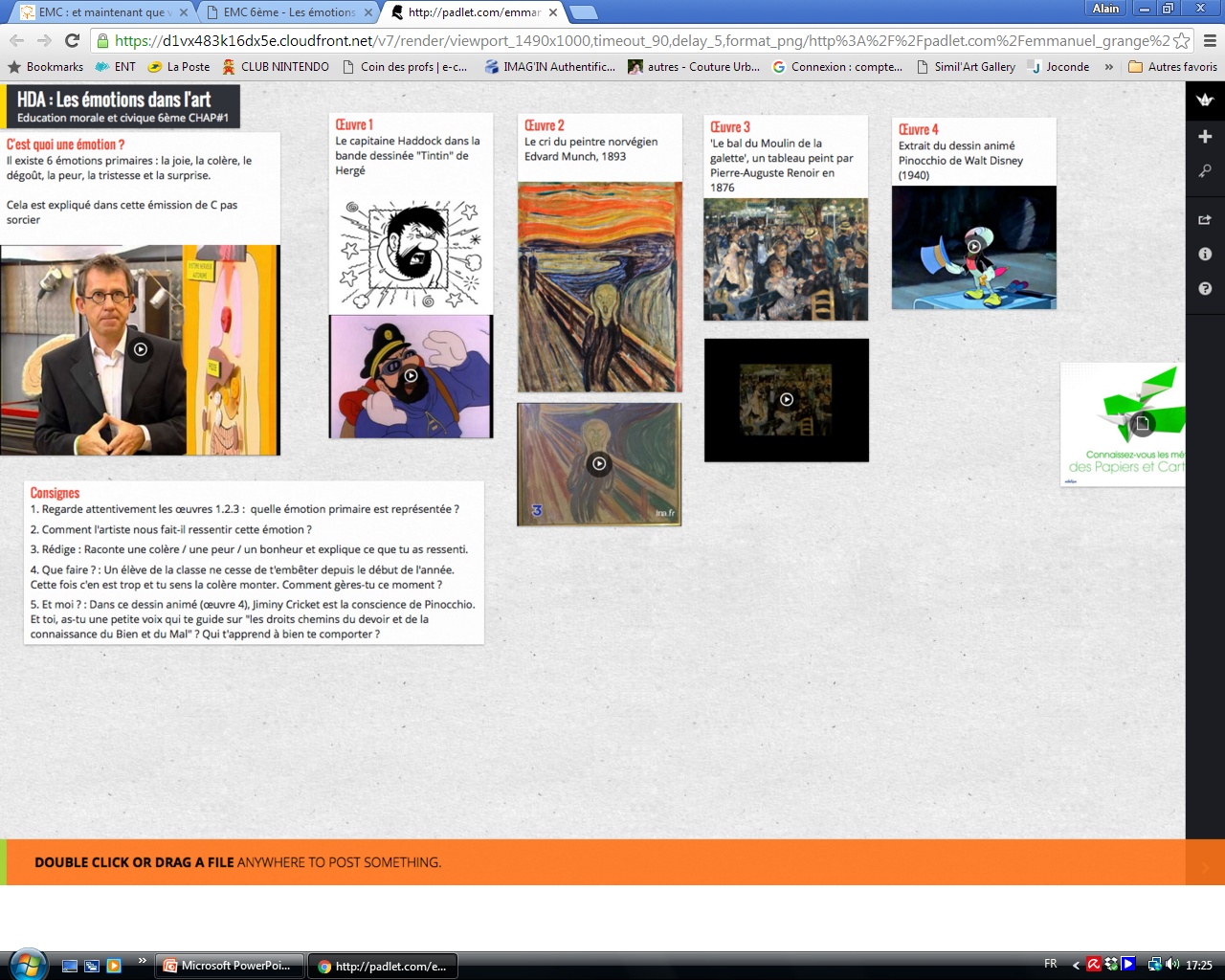 Usage illustratif et
anecdotique des références
INSTRUMENTALISATION ou ENSEIGNEMENT 
des arts plastiques ?
Alain MURSCHEL, IA-IPR d'arts plastiques de l’Académie d’Orléans-Tours.
Arts plastiques, 
une place élargie à saisir dans cette réforme ?
Pour un positionnement rayonnant.
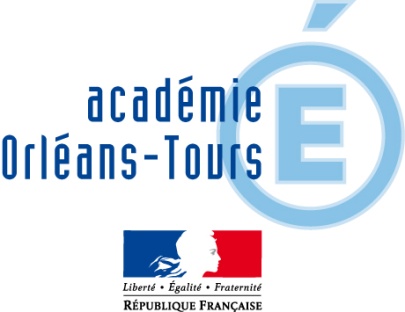 Alain MURSCHEL, IA-IPR d'arts plastiques de l’Académie d’Orléans-Tours.
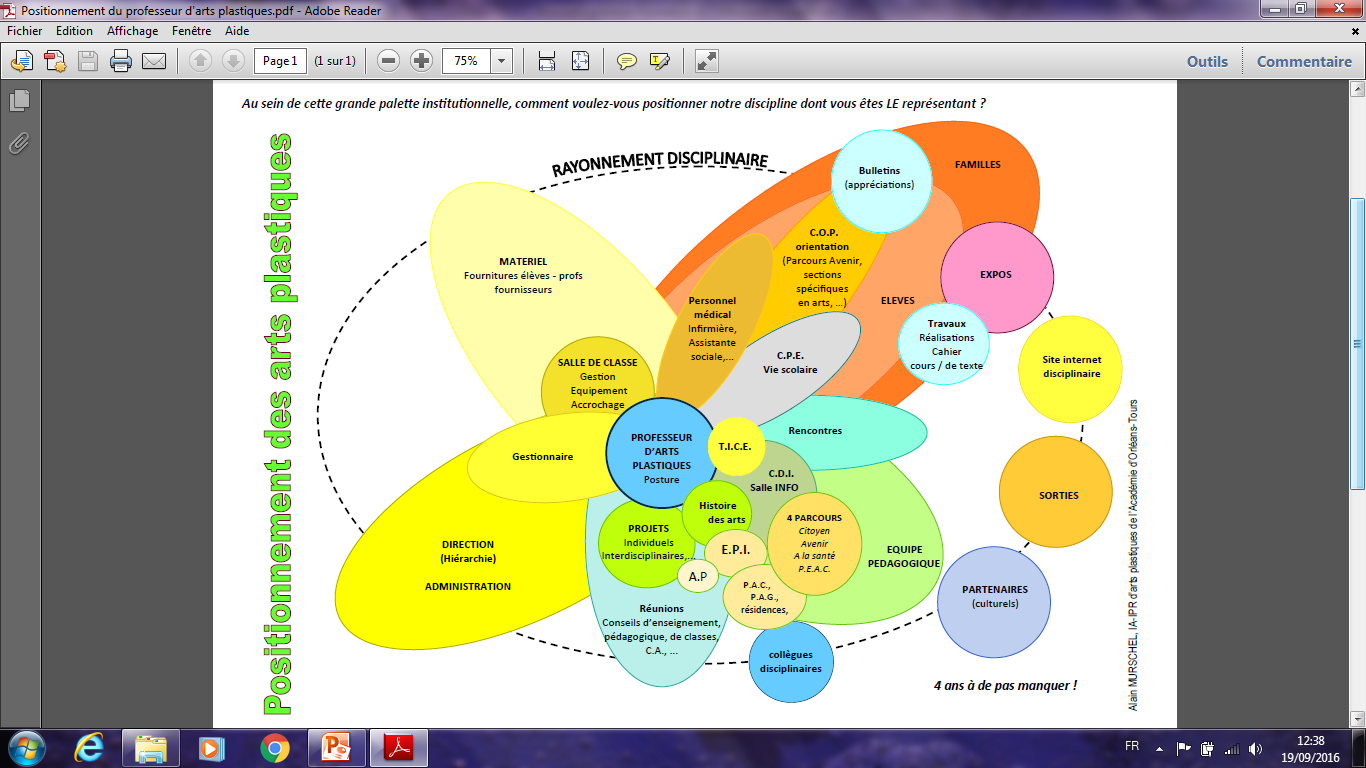 Alain MURSCHEL, IA-IPR d'arts plastiques de l’Académie d’Orléans-Tours.
Enjeux et stratégies disciplinaire
Avec ces nouveaux programmes, les arts plastiques ont l’opportunité de
rayonner encore plus sur l’ensemble de l’espace pédagogique
à saisir de manière plus élargi.

Au sein d’un projet d’enseignement disciplinaire qui n’est plus cloisonné, mais qui s’ouvre sur des cycles
Au sein d’une conception de l’enseignement qui invite à penser par « progression »
Au sein d’une approche qui revendique plus manifestement la dimension et notion de projet
Au sein d’une appropriation (intelligente) du numérique et de l’ouverture qu’il offre
Au sein d’un accompagnement  formatif adapté et de proximité avec l’élève à dessein de réussite
Au sein des équipes pédagogiques mobilisés aux travaux et projet transversaux (EPI, HDA, Parcours,…)
Au sein d’évaluations communes et finales, partagées (DNB, Livret compétences, Projets,…)
Au sein d’un l’établissement offrant des parcours artistiques et culturelles : PEAC
Au sein d’une démarche partenariale (artistes, structures,…) collaborative
Au sein d’élèves et de familles à faire adhérer aux valeurs « Culture » et « Artistique »
Une 
RESPONSABILITE RENFORCEE
du professeur
Alain MURSCHEL, IA-IPR d'arts plastiques de l’Académie d’Orléans-Tours.
Au regard des nouveaux enjeux (EPI, Parcours, projets transversaux, …) et programmes (soclés) pouvons-nous nous cantonner à « juste faire nos cours » sans s’ouvrir aux autres disciplines ?

Quelle place voulons-nous, devons-nous avoir au regard des autres disciplines et au sein de l’établissement ?

Quelle place voulons-nous, devons-nous tenir et donner aux arts plastiques pour nos élèves ?
Alain MURSCHEL, IA-IPR d'arts plastiques de l’Académie d’Orléans-Tours.
Qui d’autre que vous est le (réel) garant de notre discipline d’enseignement au sein de votre établissement ?


Vous avez cette responsabilité

Vous avez cette mission
Alain MURSCHEL, IA-IPR d'arts plastiques de l’Académie d’Orléans-Tours.
« C’est également avec l’éducation que nous décidons si nous aimons assez nos enfants pour ne pas les rejeter de notre monde, 
ni les abandonner à eux-mêmes, 
ni leur enlever leur chance d’entreprendre quelque chose de neuf, 
quelque chose que nous n’avions pas prévu, 
mais les préparer d’avance à la tâche de renouveler un monde commun. »

Hannah ARENDT (1906-1975) , La crise de la culture. Paris, Gallimard, 1989.
Titre original : Between past and future Eight exercises in political thought. New-York, Viking Press, 1969
Alain MURSCHEL, IA-IPR d'arts plastiques de l’Académie d’Orléans-Tours.
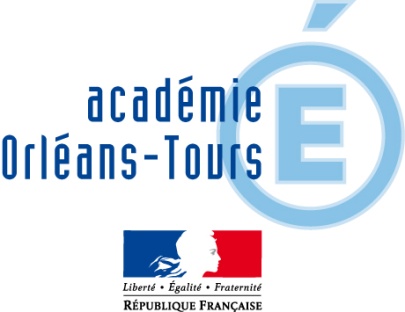 Alain MURSCHEL, IA-IPR d'arts plastiques de l’Académie d’Orléans-Tours.